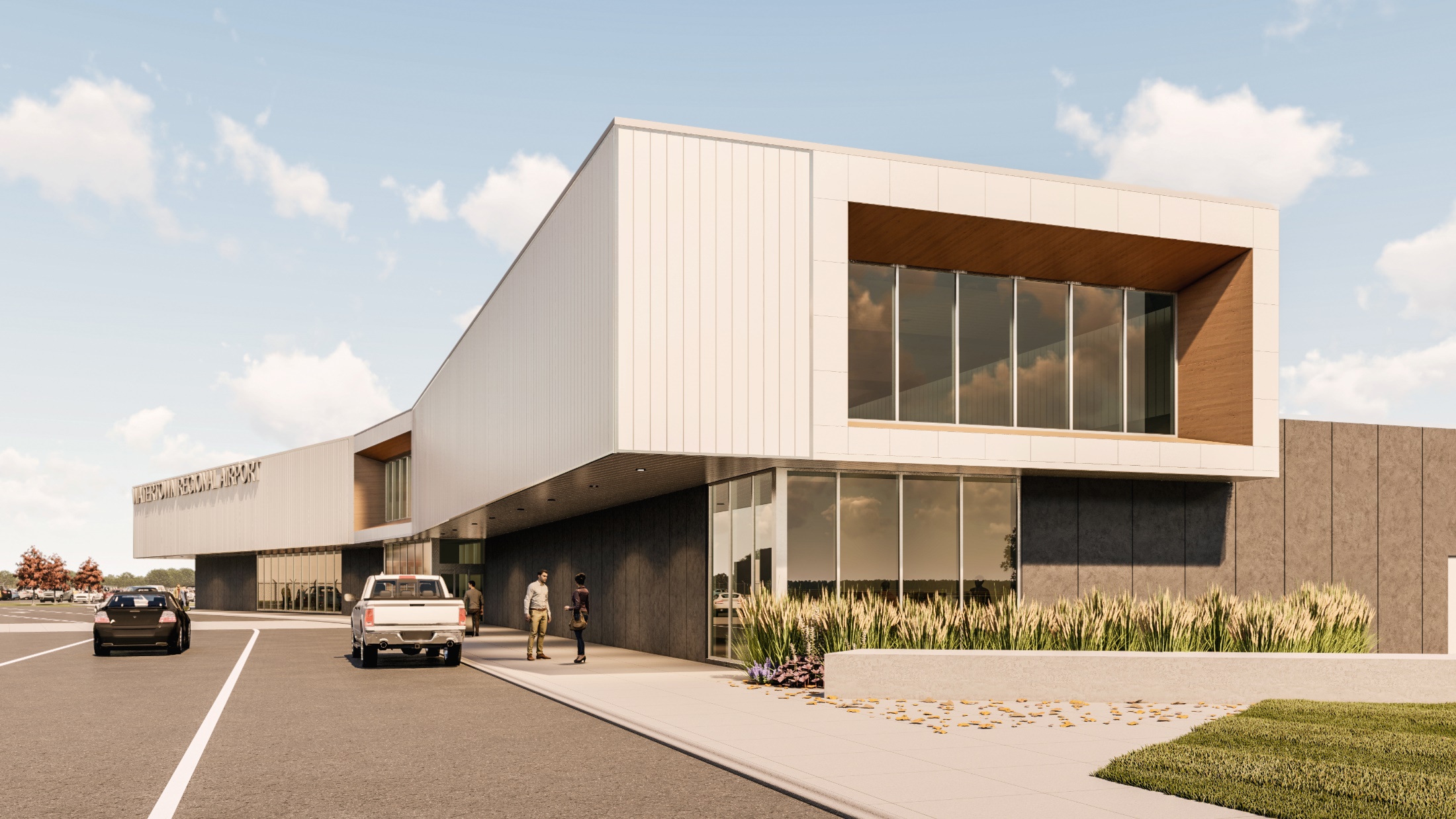 Watertown regional airport (aty)
SD Airport Conference
April 2022
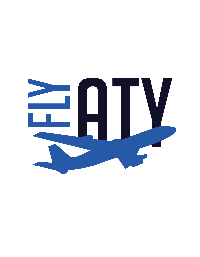 ATY Terminal Planning, Design and Construction
Overview
Concept Budget Report
Design
Construction
SD Aviation Commission – ATY Overview
Consultants – 
Helms and Associates (ABR)
Mead & Hunt (MSP)
CO-OP Architecture (ABR/ATY/FSD/RAP)
Process – Concept Budget Report
Provide Concept Budget Report for future Design and Const. – Published June 2019
Received Discretionary Funding from the second round of the Supplemental Appropriation
Design – December 2019 – July 2020
Construction –  September 2020 – July 2022
SD Aviation Commission – CBR
Inventory/Existing Facility - 
Programming – Space Allocation 
Alternatives – Terminal Area
Schedule/Budget –
Forecasts
Inventory – Existing Conditions
Inventory – Existing Terminal
Undersized TSA security checkpoint and queuing space 
Insufficient passenger gate seating 
Aircraft parking apron size insufficient in accordance with concourse growth 
Outdated building systems 
No passenger boarding bridges 
Lack of post-secure, full-service concessions  
Insufficient TSA baggage screening area 
Insufficient baggage makeup area 
Insufficient airline ticket counters and kiosks 
Insufficient ticketing queuing and non-secure circulation space 
Insufficient airline ticket office (ATO) space 
Undersized baggage claim area and no baggage claim devices 
No rental car or adequate space to lease a rental car to any potential provider 
Lack of conference/meeting/training space for airport tenants  
Dated terminal building aesthetics, both interior and exterior 
Absence of public (non-secure) viewing and waiting space (meeters and greeters) 
Undersized airport administration area
Inventory – Existing Terminal
Existing Floor Plan
Inventory – Existing Terminal
TSA Queue, Exiting Lane, Ticketing and Bag Claim
Inventory – Existing Terminal
Airside Apron, Baggage Make-up, Unisex Restroom/Private Screening Area
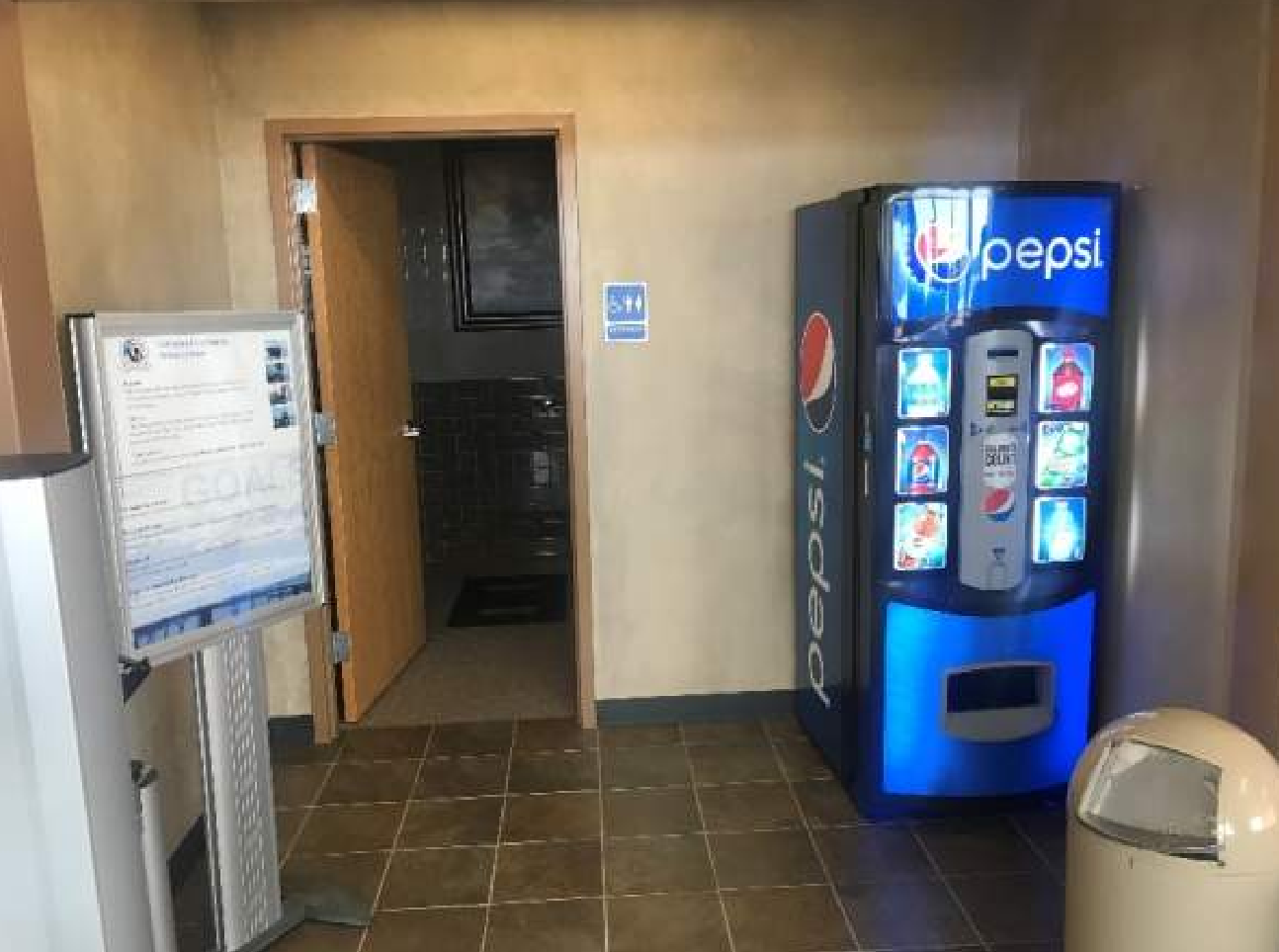 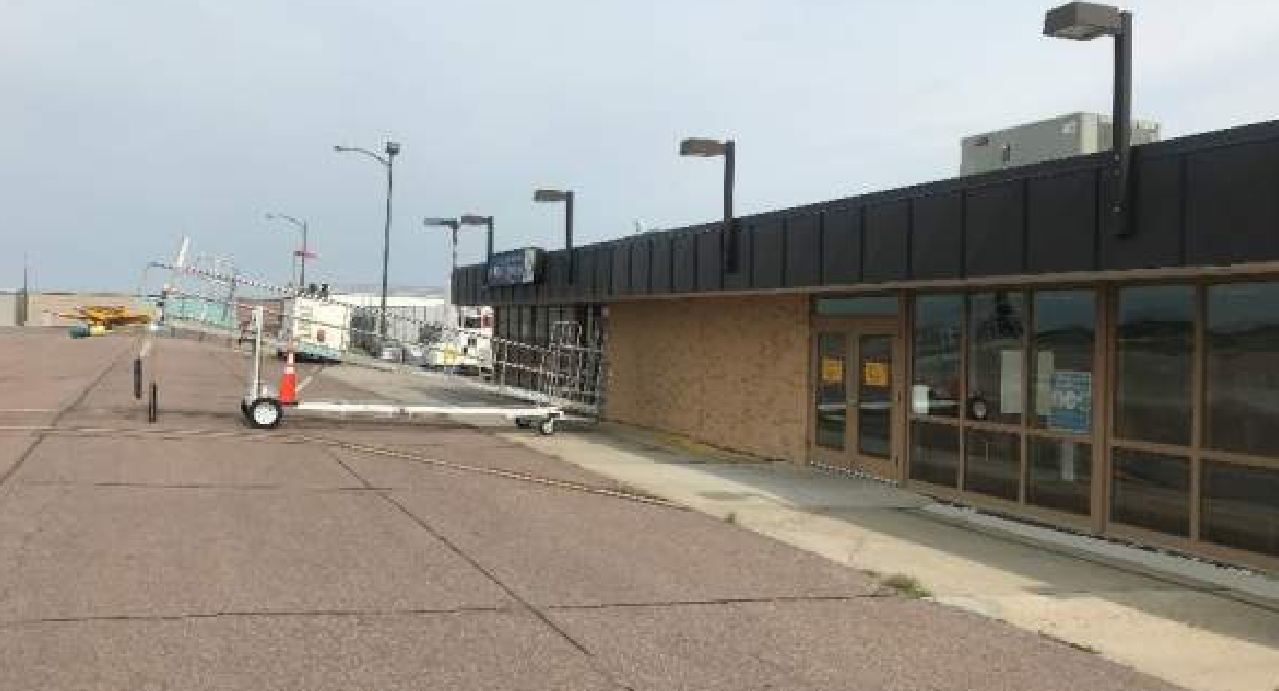 Alternatives
Alternatives
Site 4: Existing Loop Road Infield Area
Pros: 
Utilize Existing Infrastructure
Taxlanes, Utility, Entry Drive, Parking  
New Build (Phasing)
Intuitive focal point at end of entry drive
Maximizes separation from GA and Commercial Service
Cons:
Maintains existing shared entry drive with Manufacturer’s Park
Proposed Floor Plans
Proposed Floor Plans
ICONIC, INCREASED REGIONAL VISIBILTY
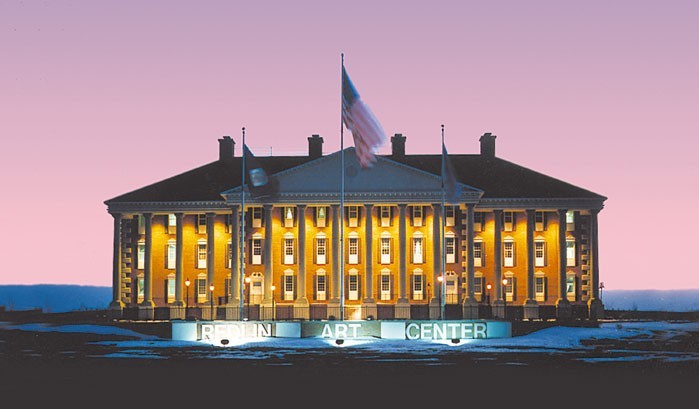 SITE CONTEXT – INDUSTRIAL MATERIALS
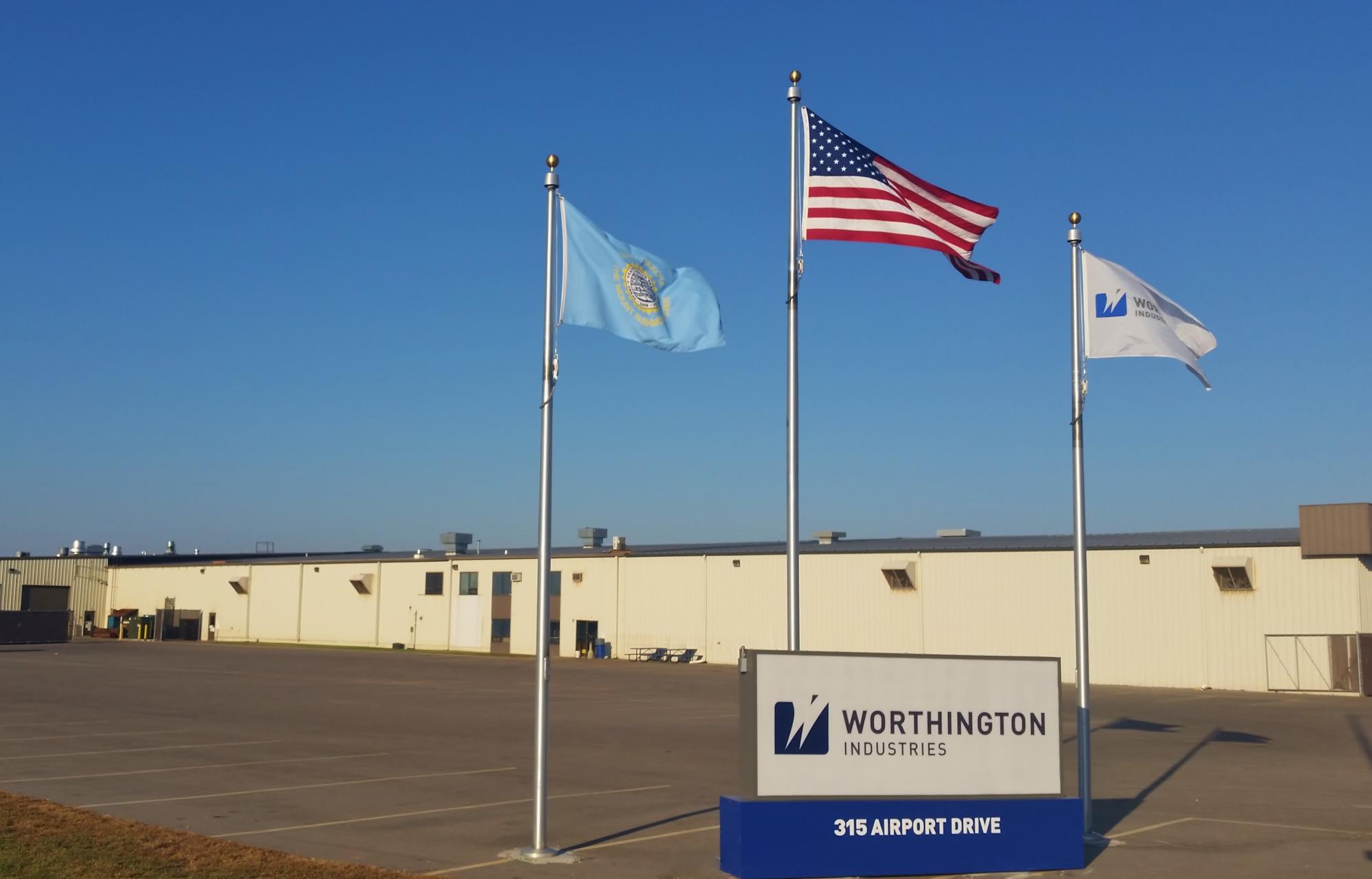 DESIGN – LIGHT & AIRY
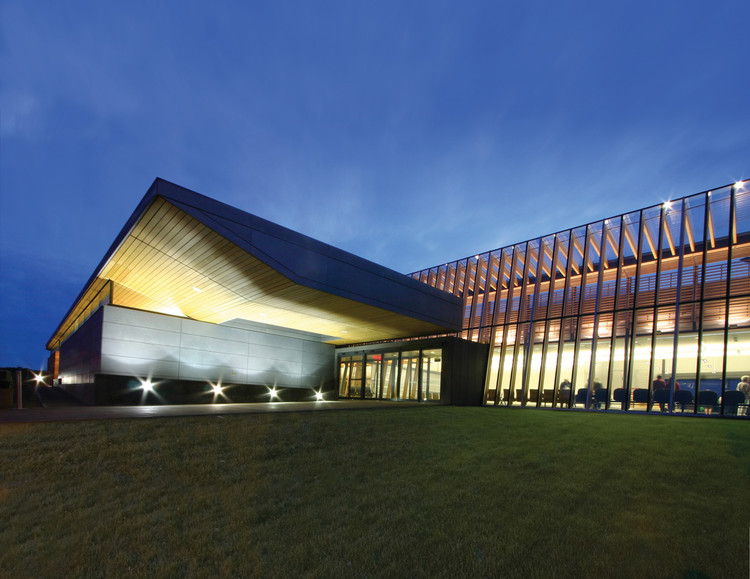 DESIGN – MARKETING OPPORTUNITY
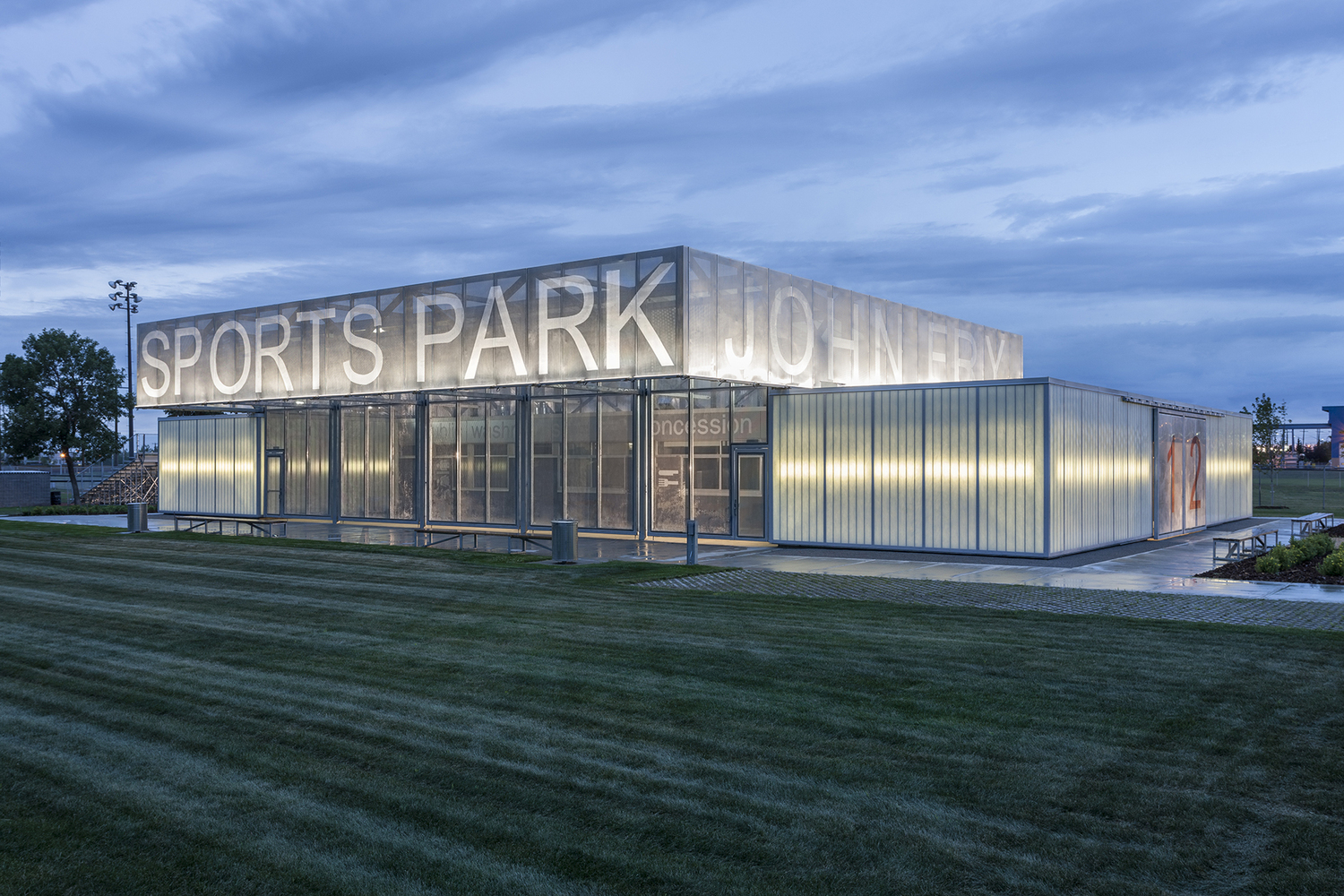 DESIGN – INVITING SPACES
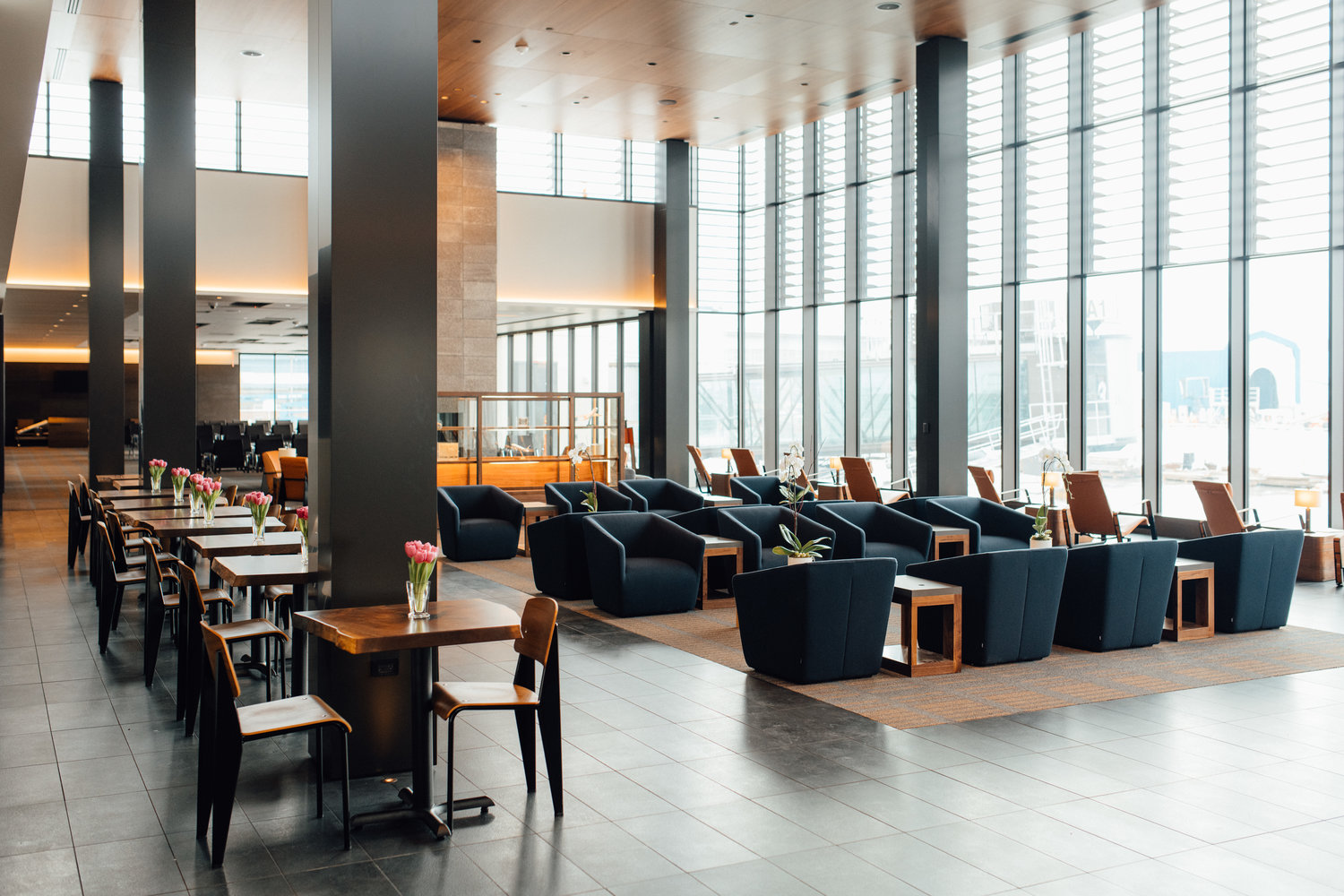 DESIGN – INITIAL CONCEPTS
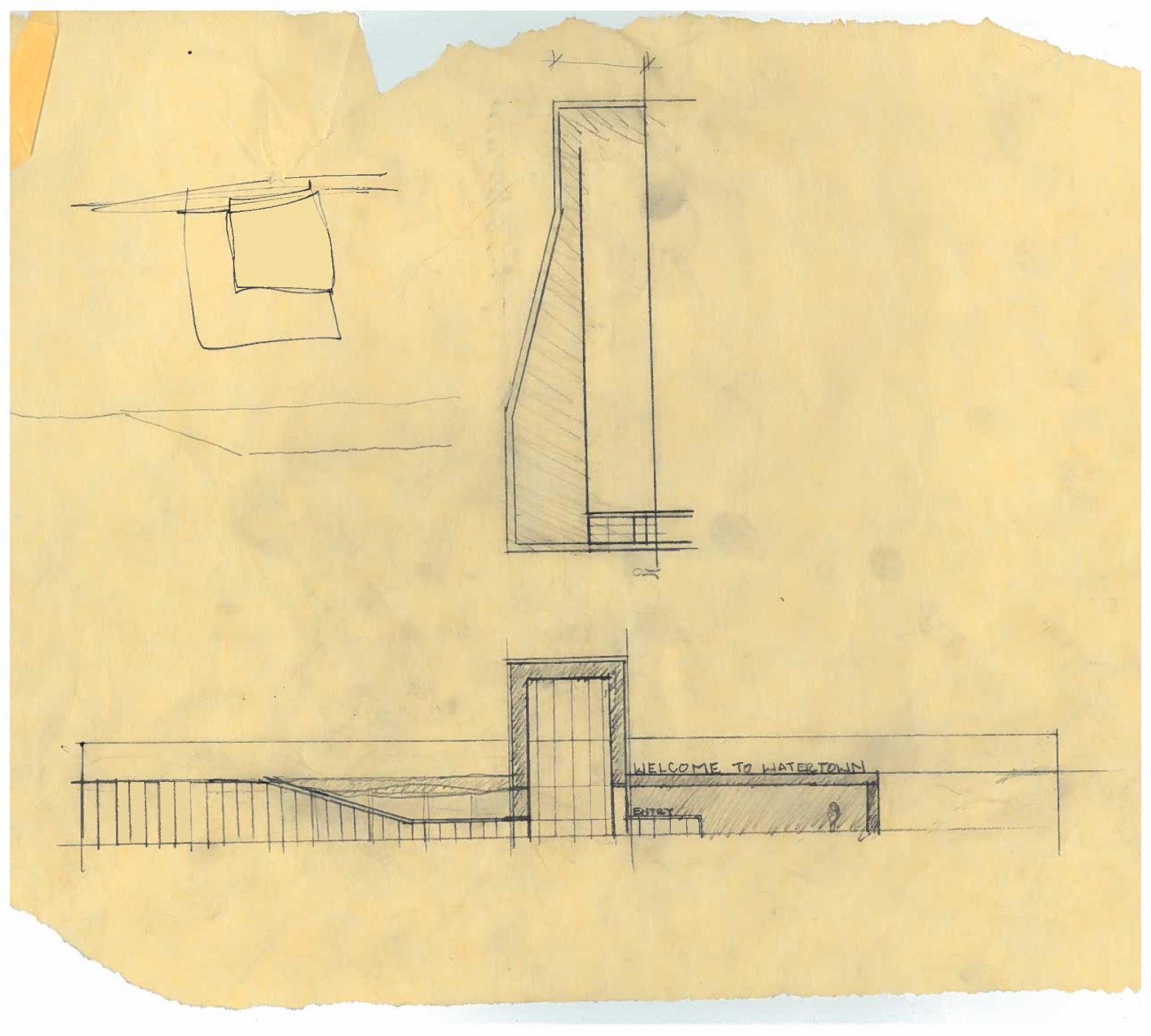 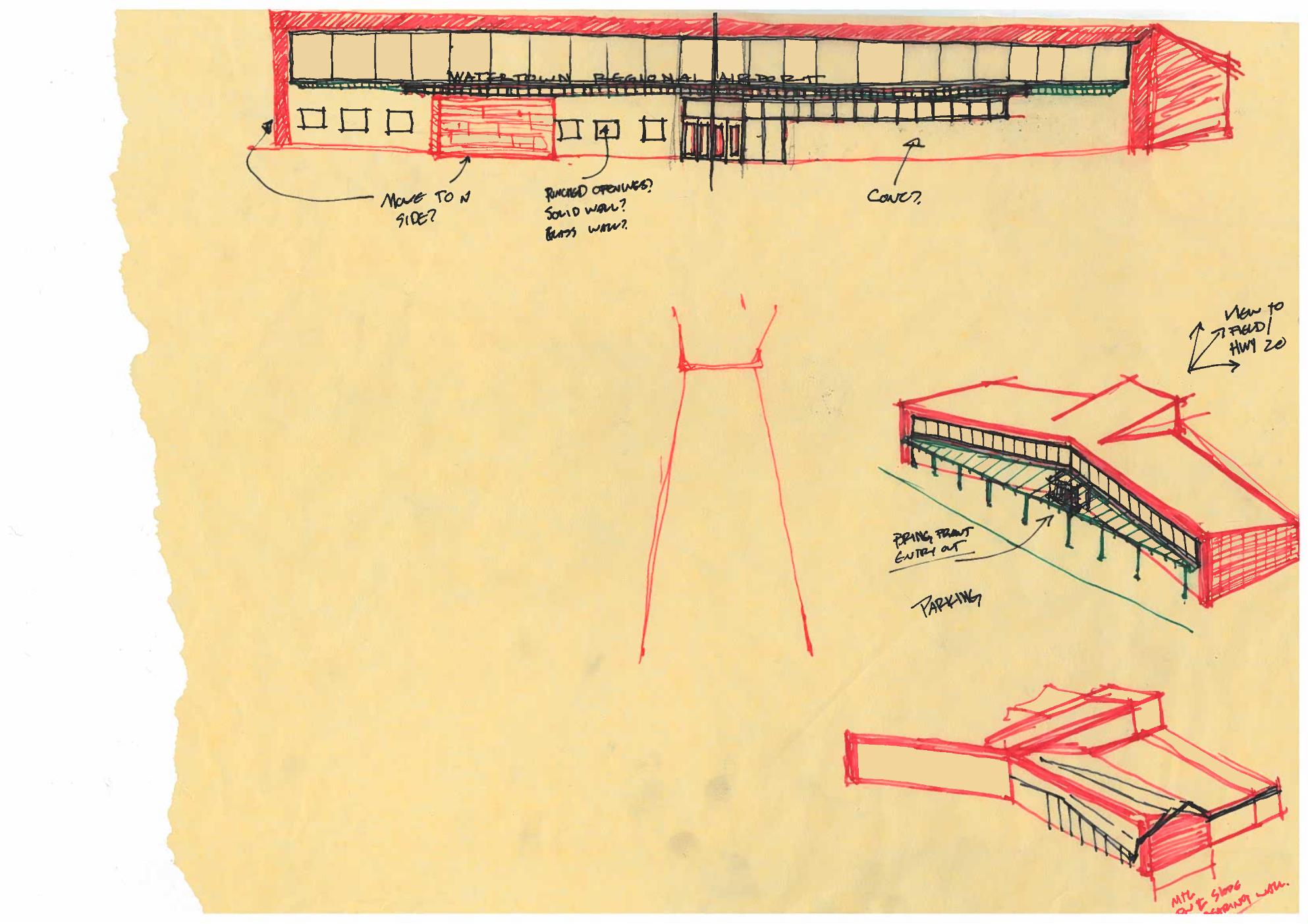 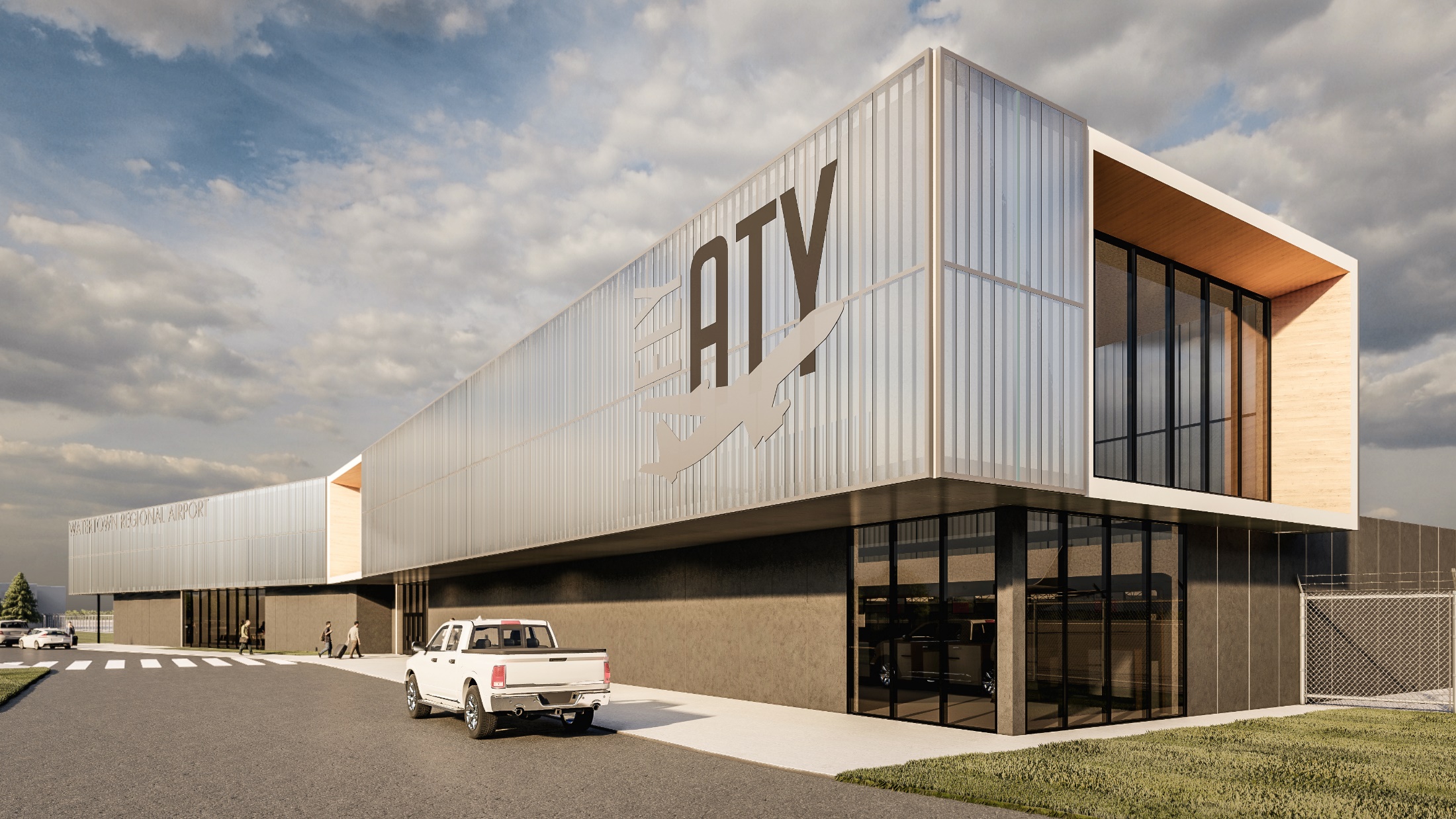 SD RENDERING
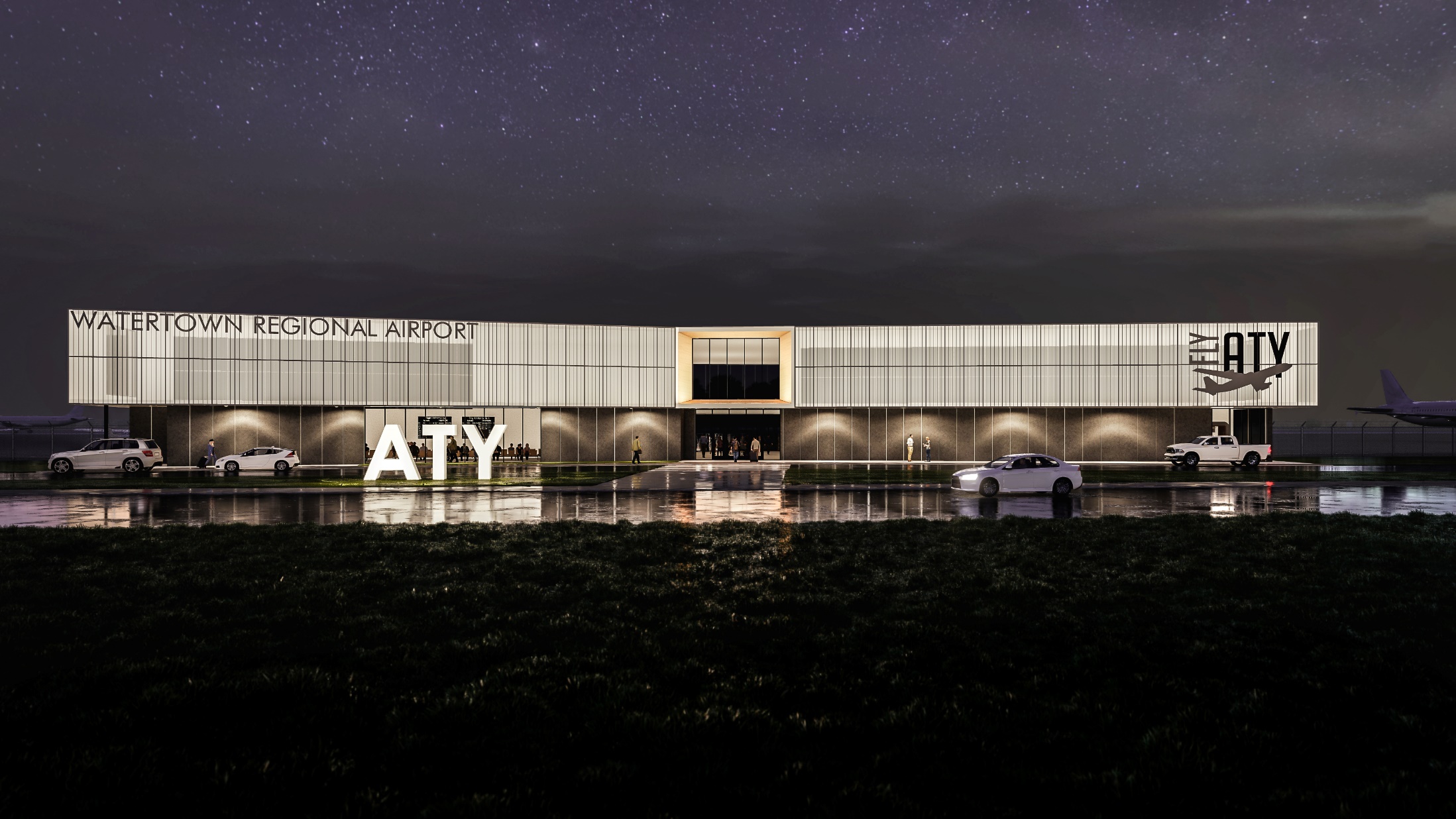 SD RENDERING
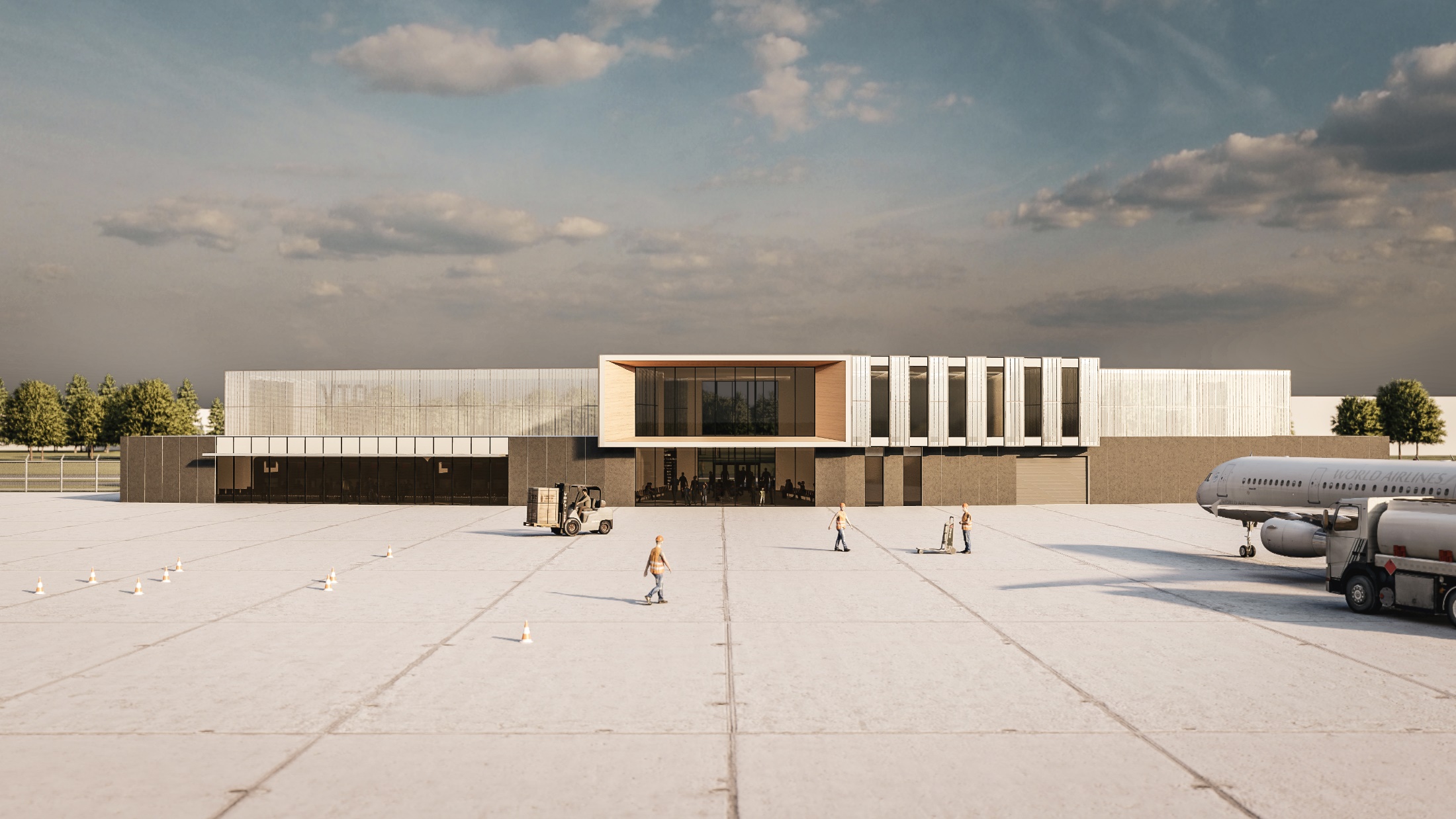 SD RENDERING
DESIGN DEVELOPMENT
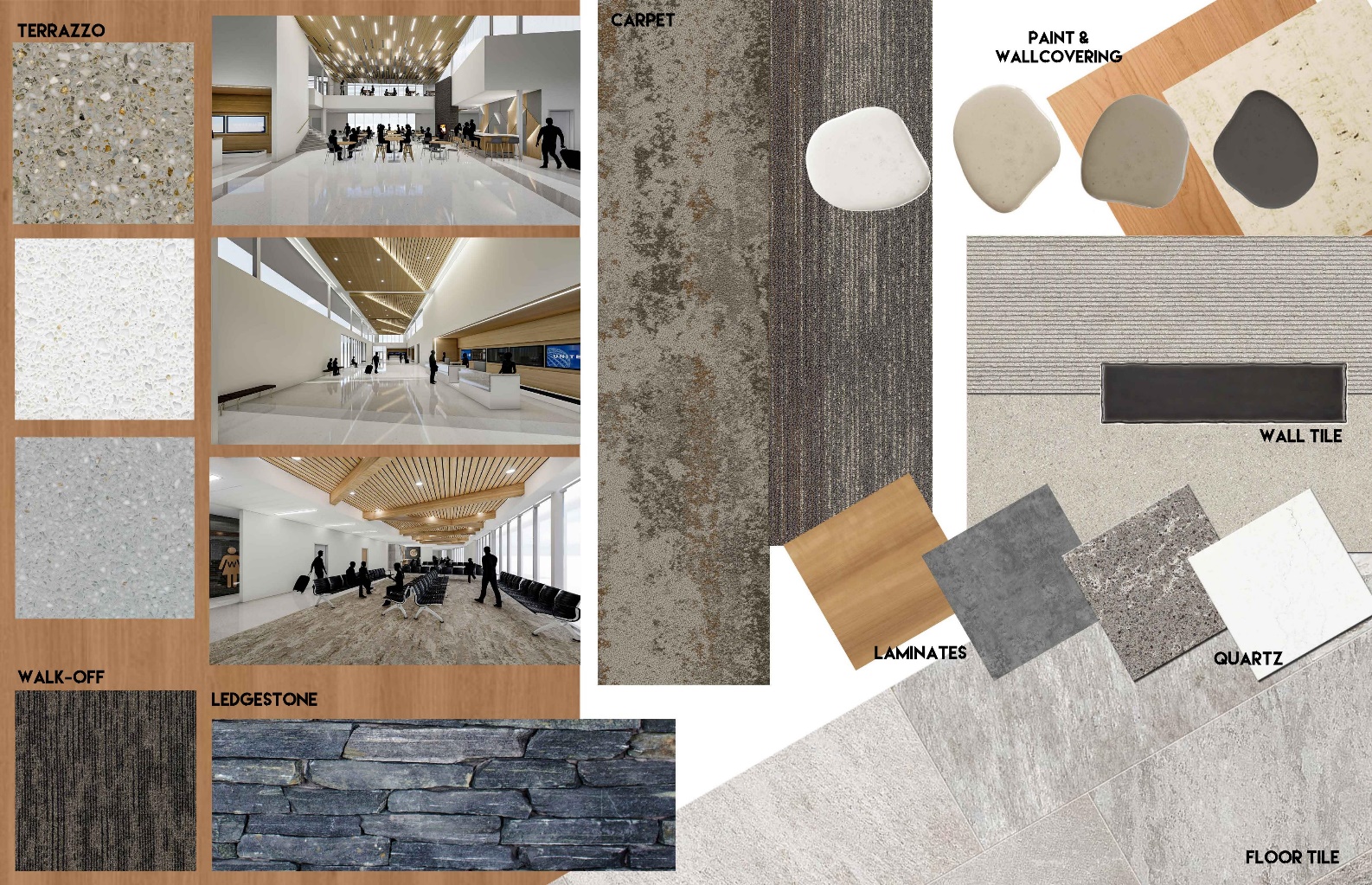 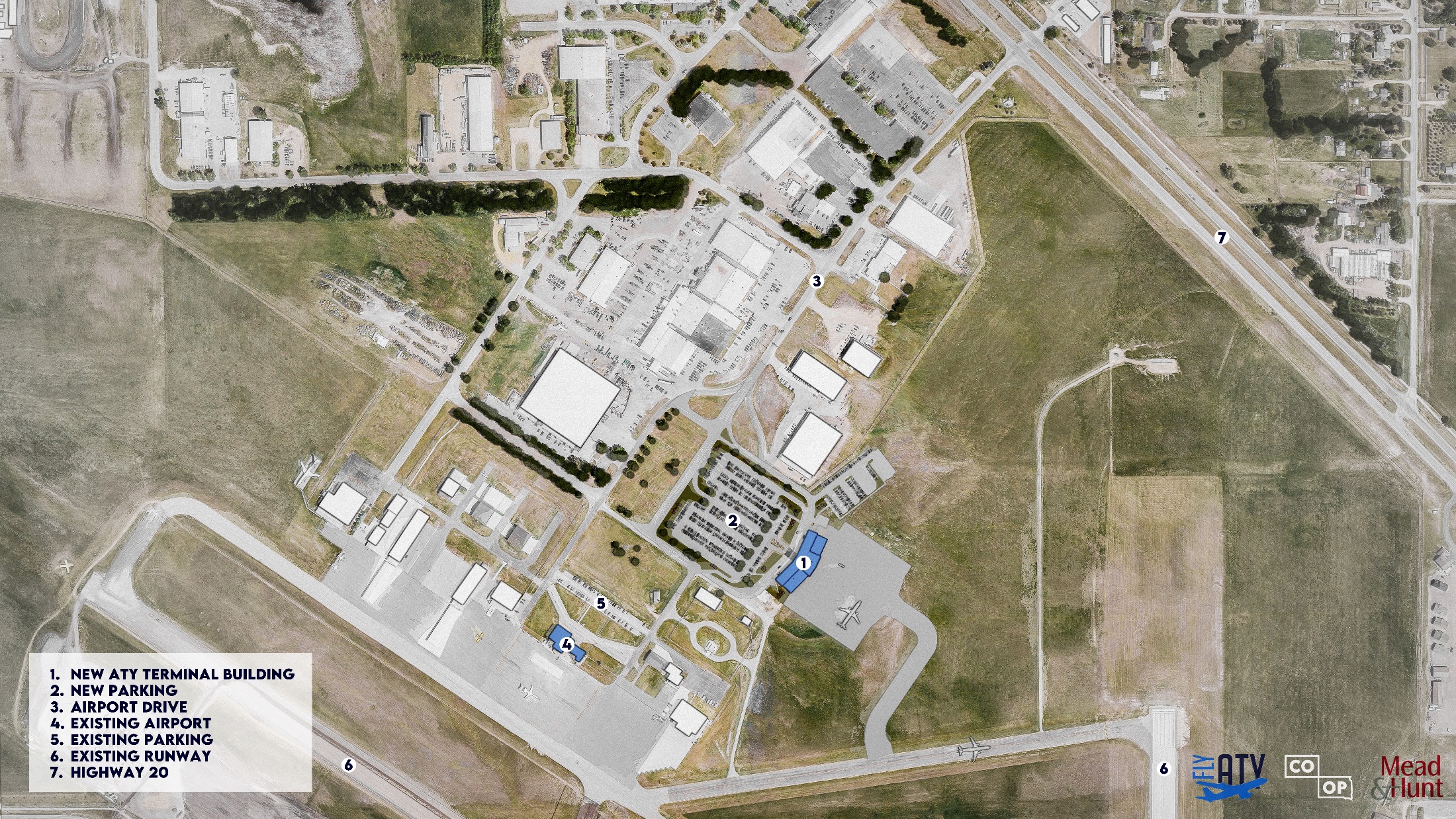 SITE PLAN
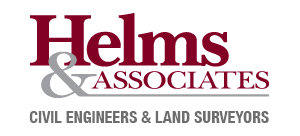 FLOOR PLAN
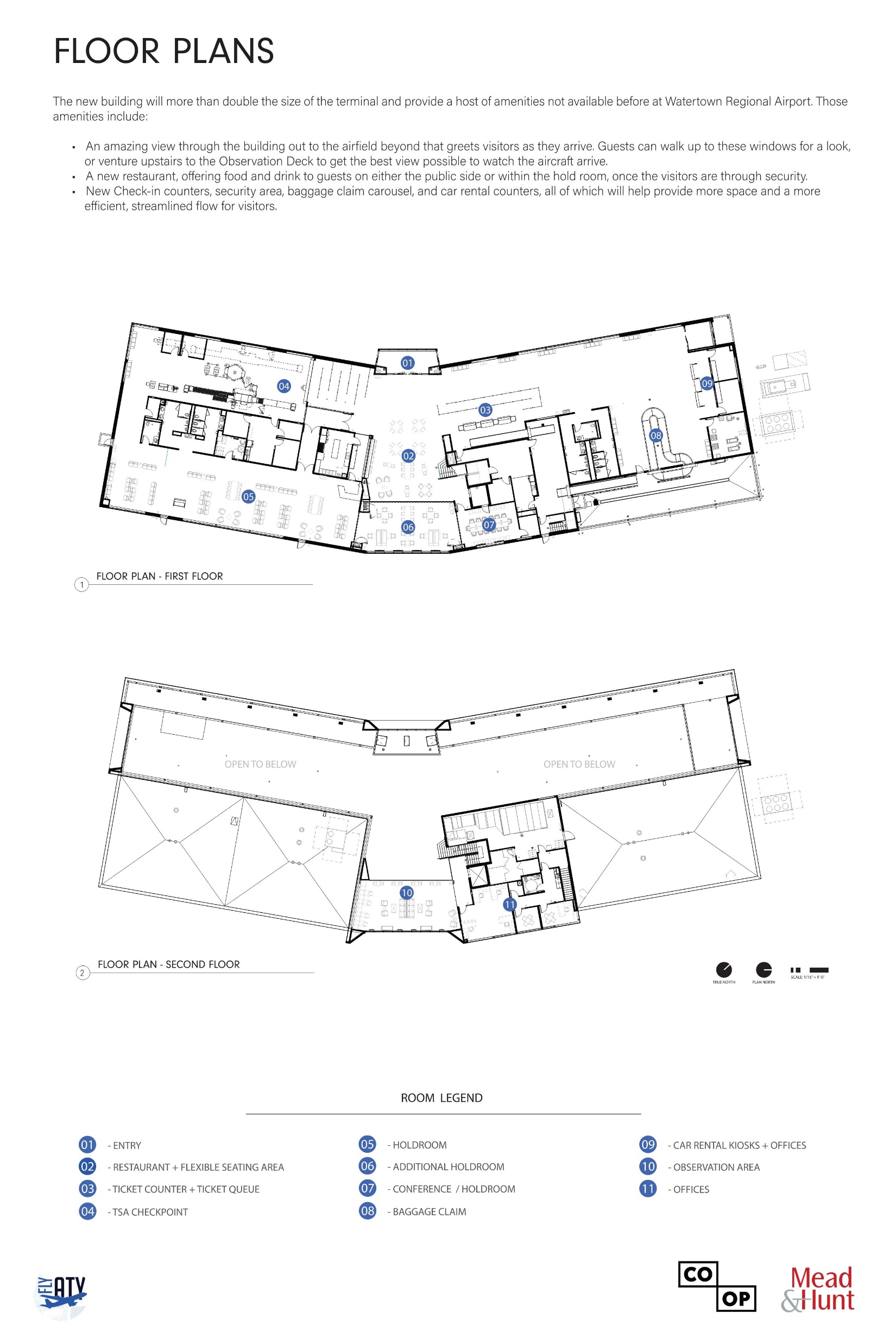 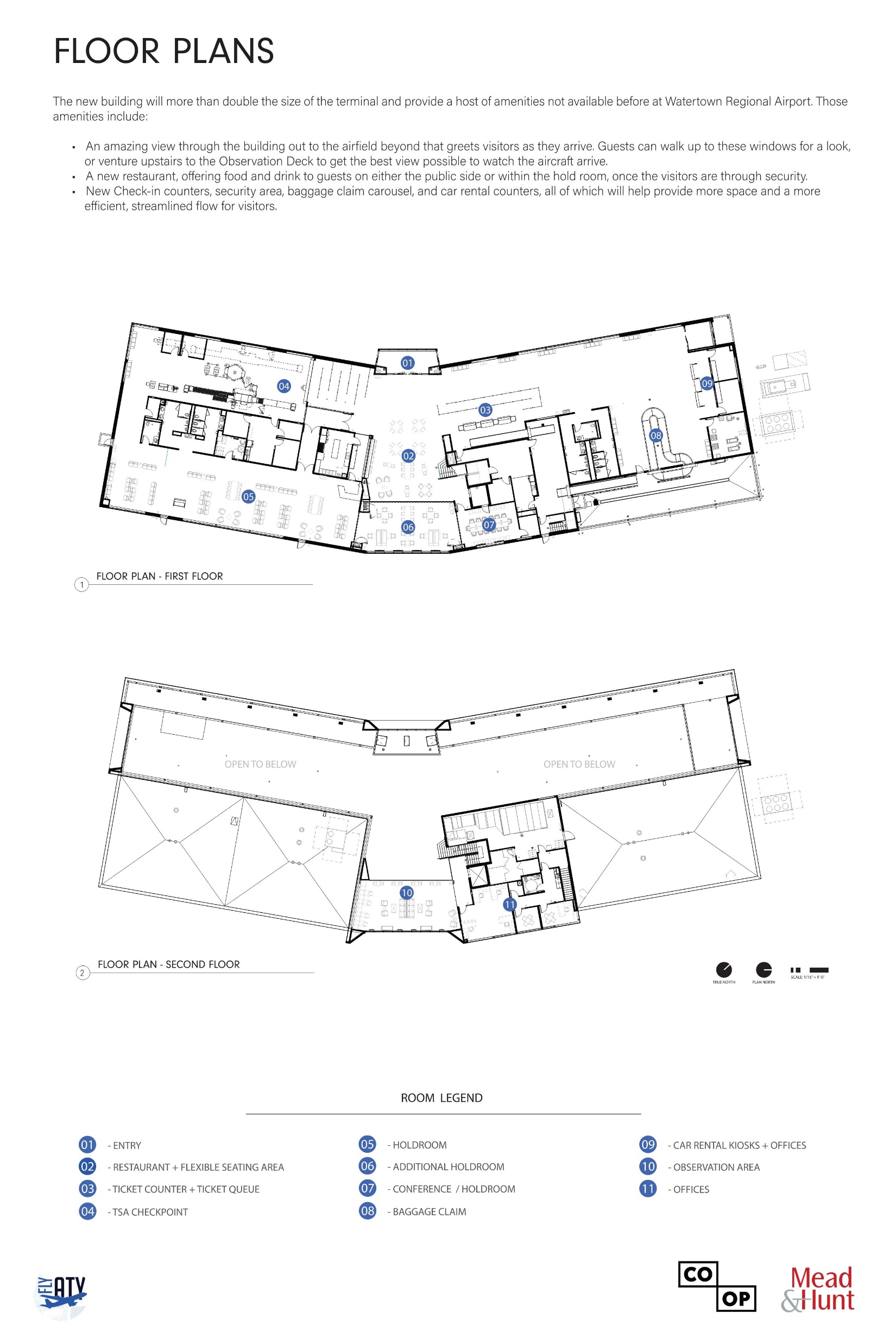 FLOOR PLAN
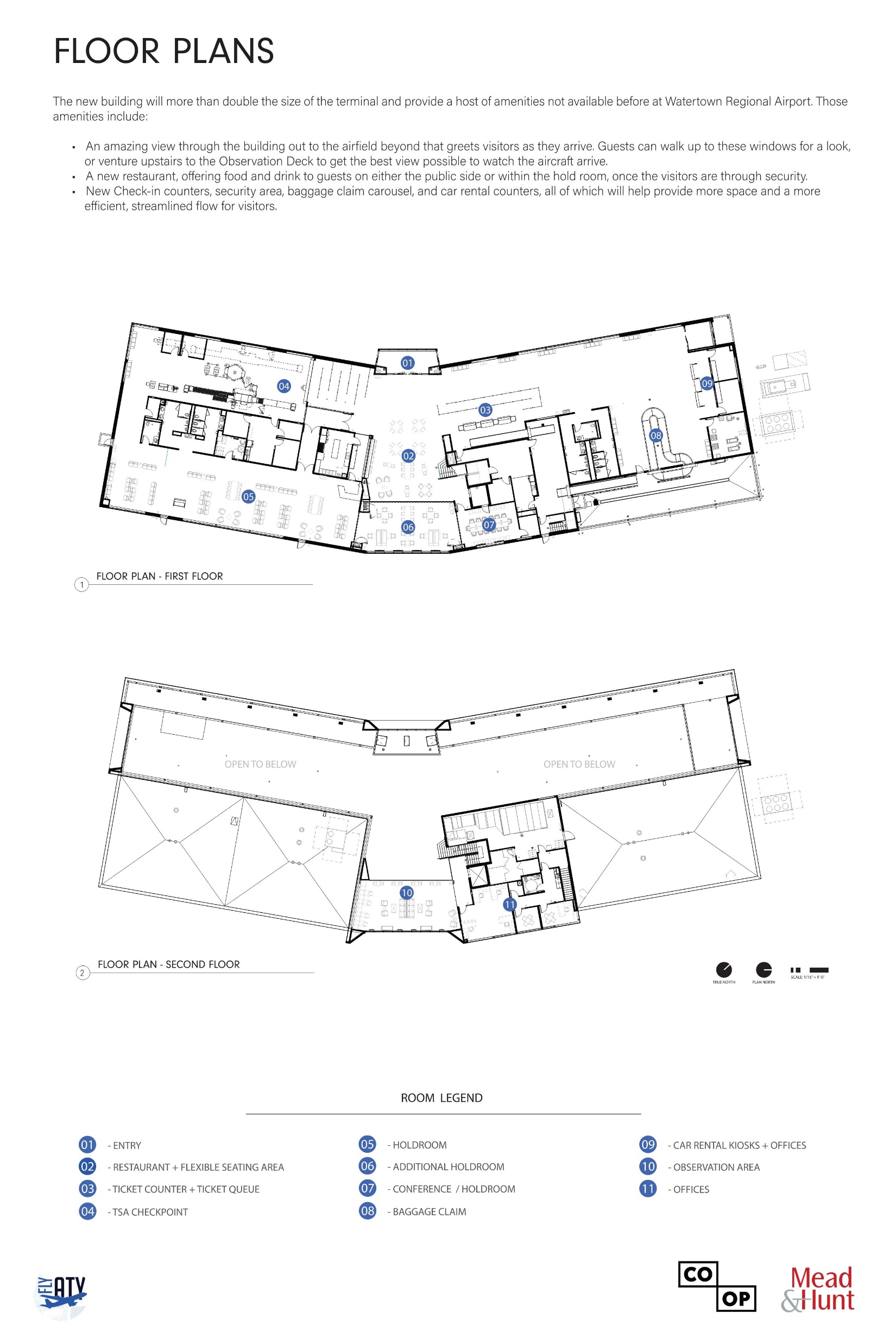 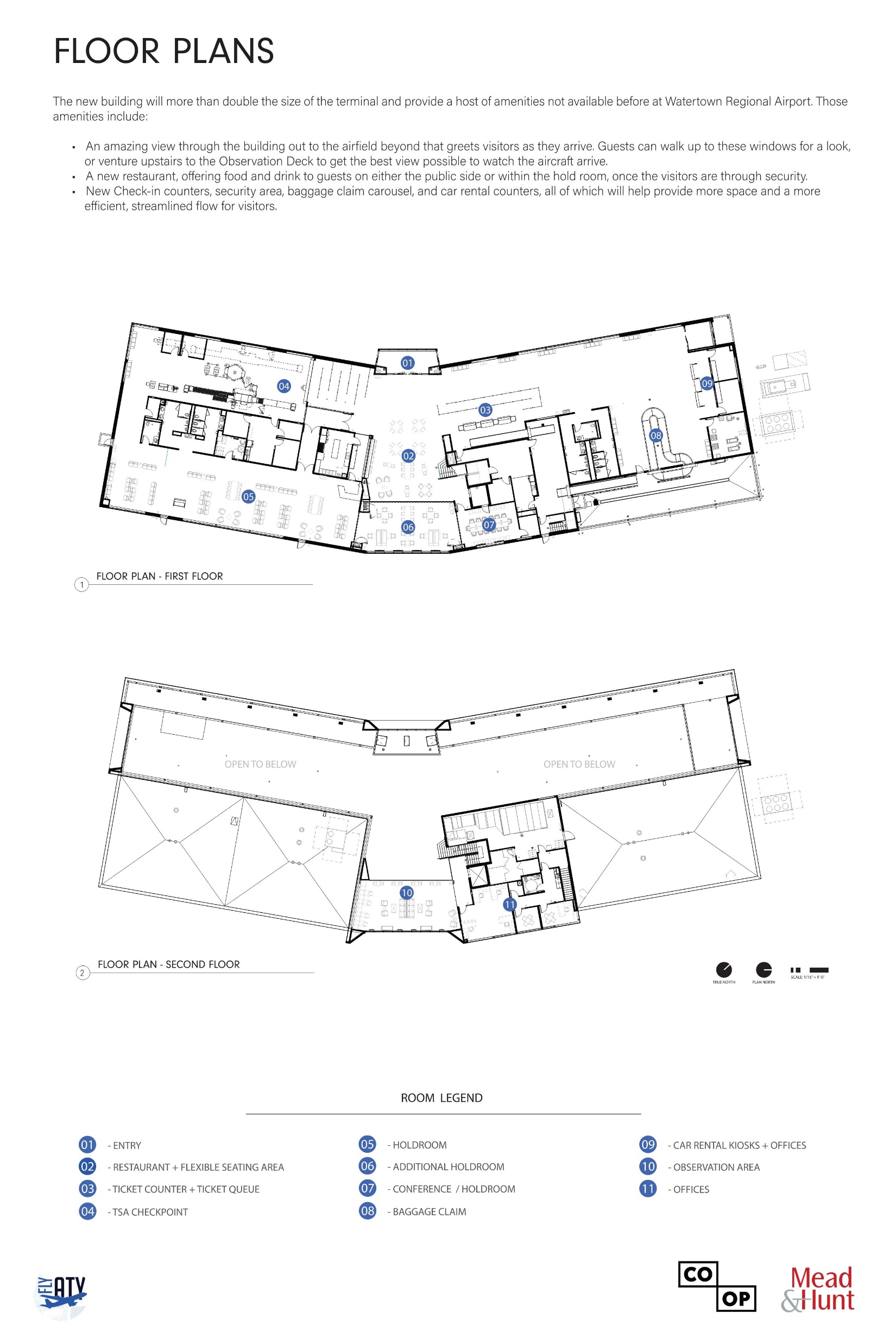 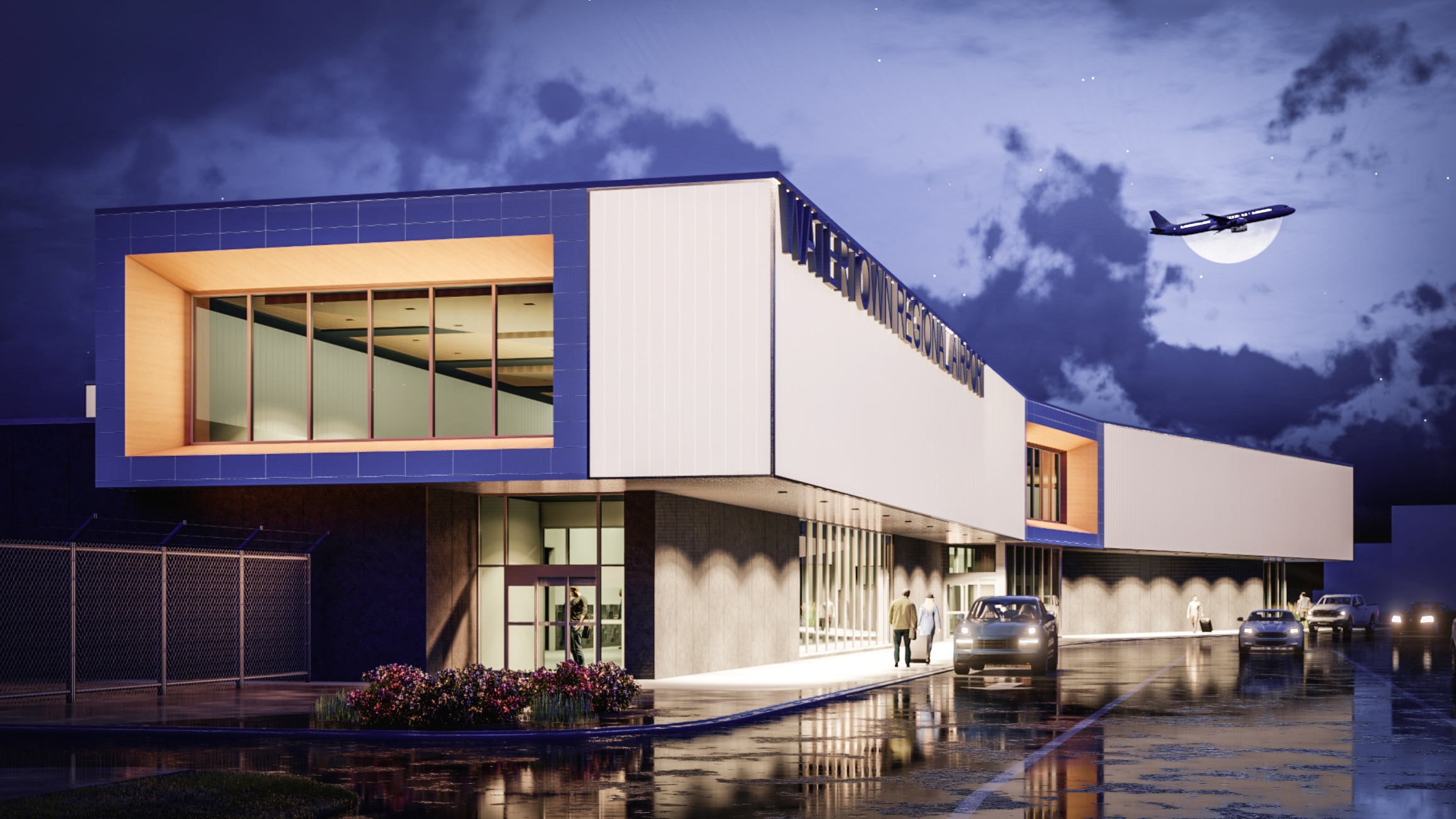 EXTERIOR RENDERING
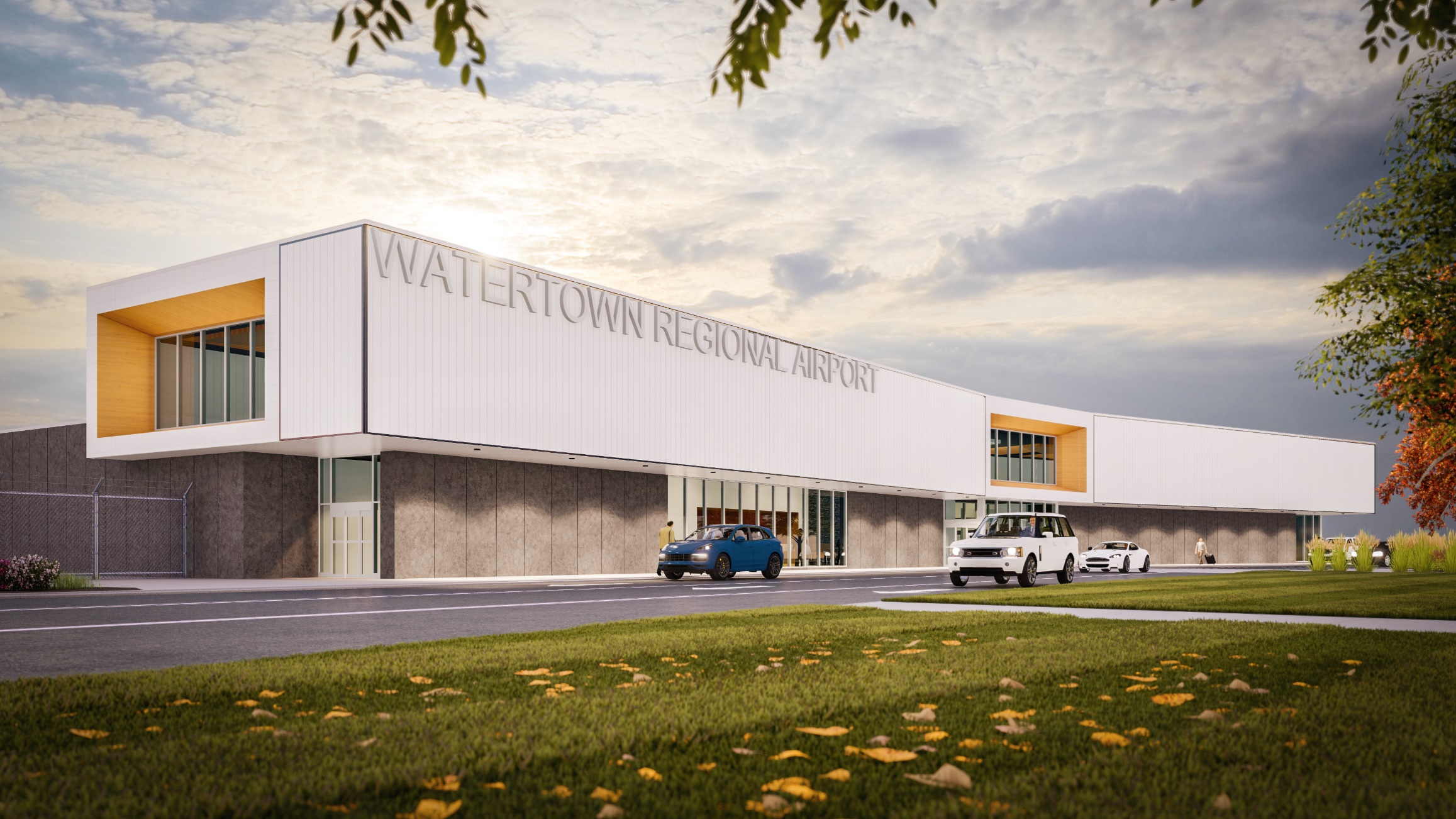 EXTERIOR RENDERING
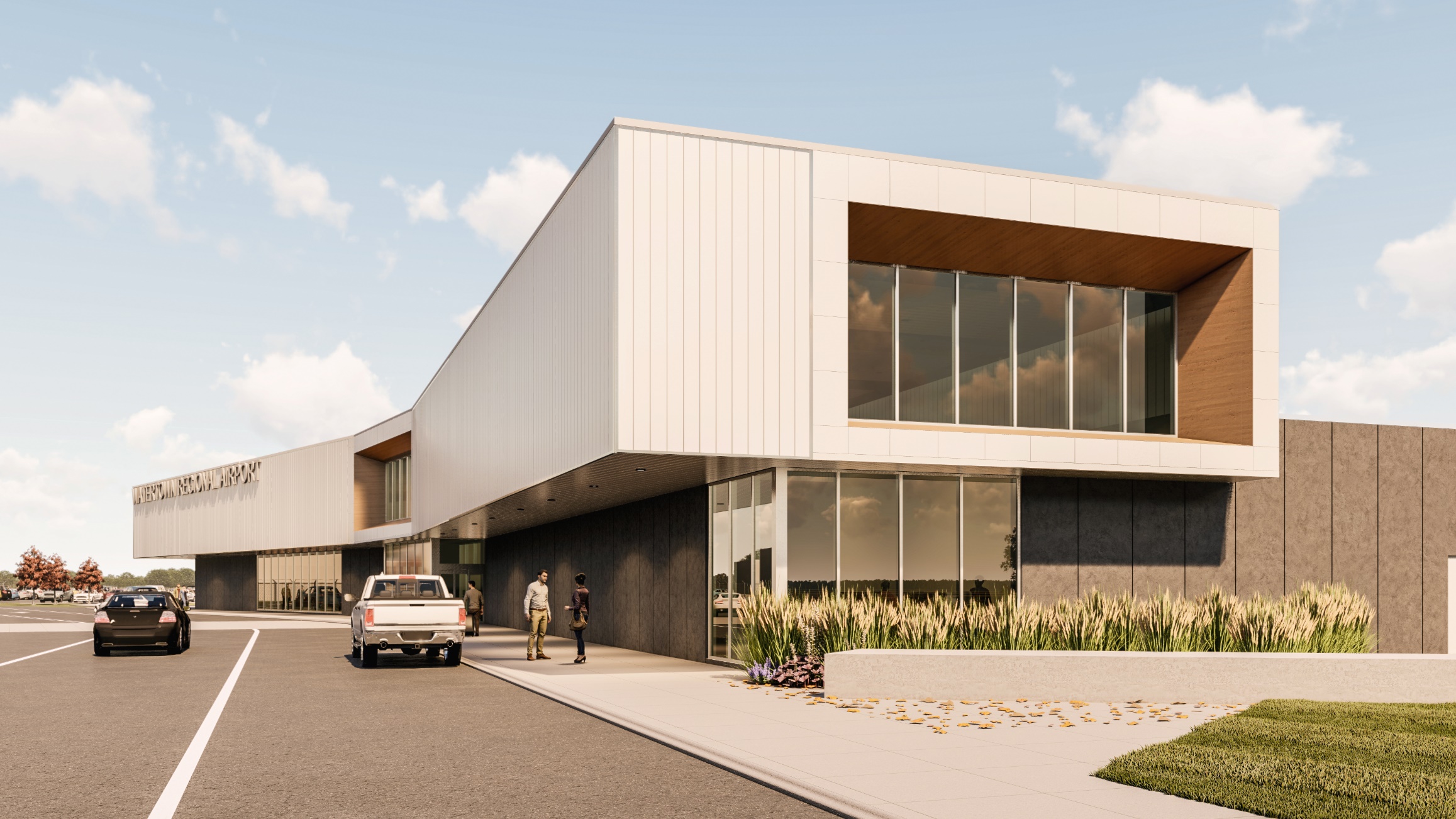 EXTERIOR RENDERING
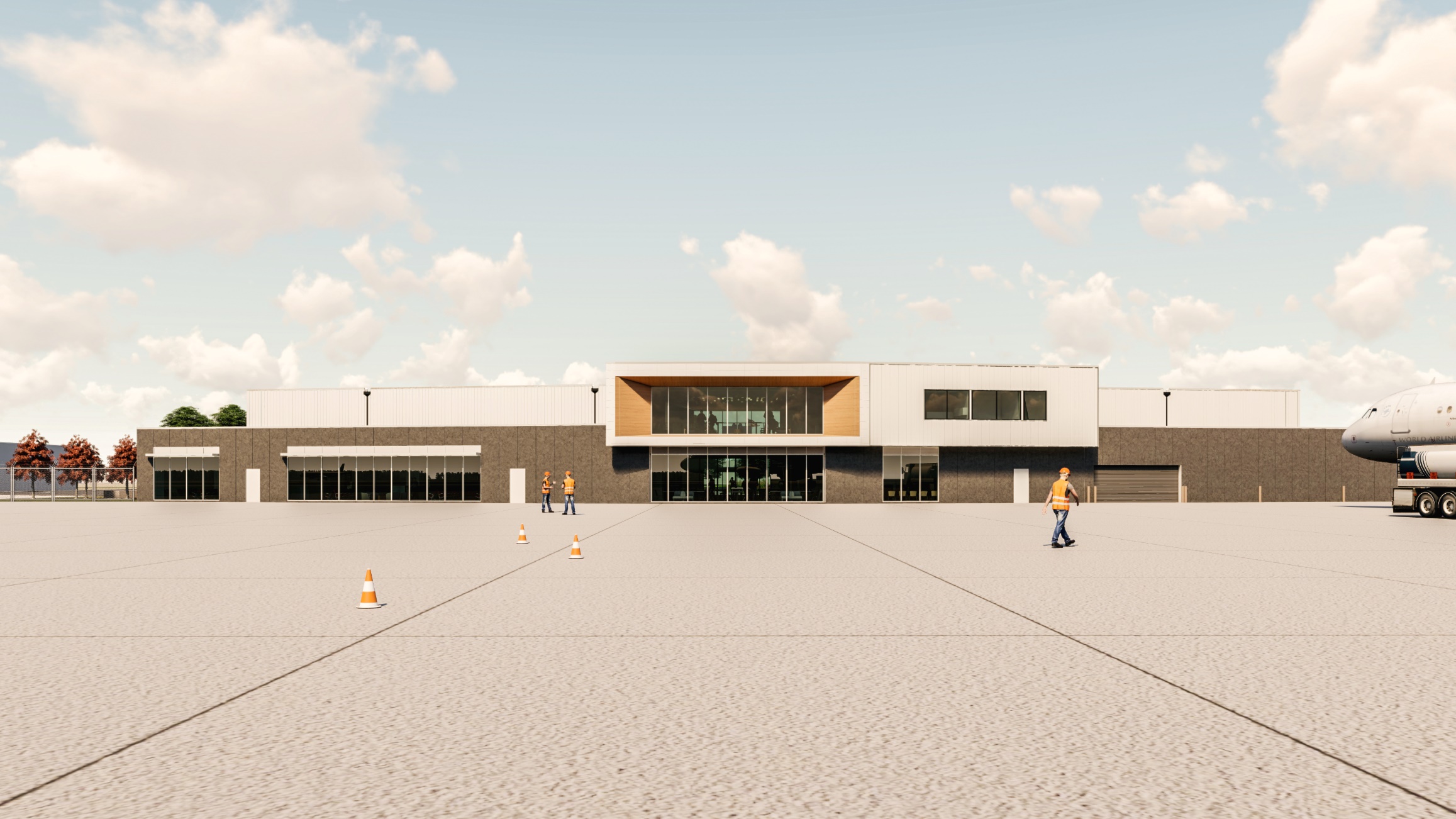 EXTERIOR RENDERING
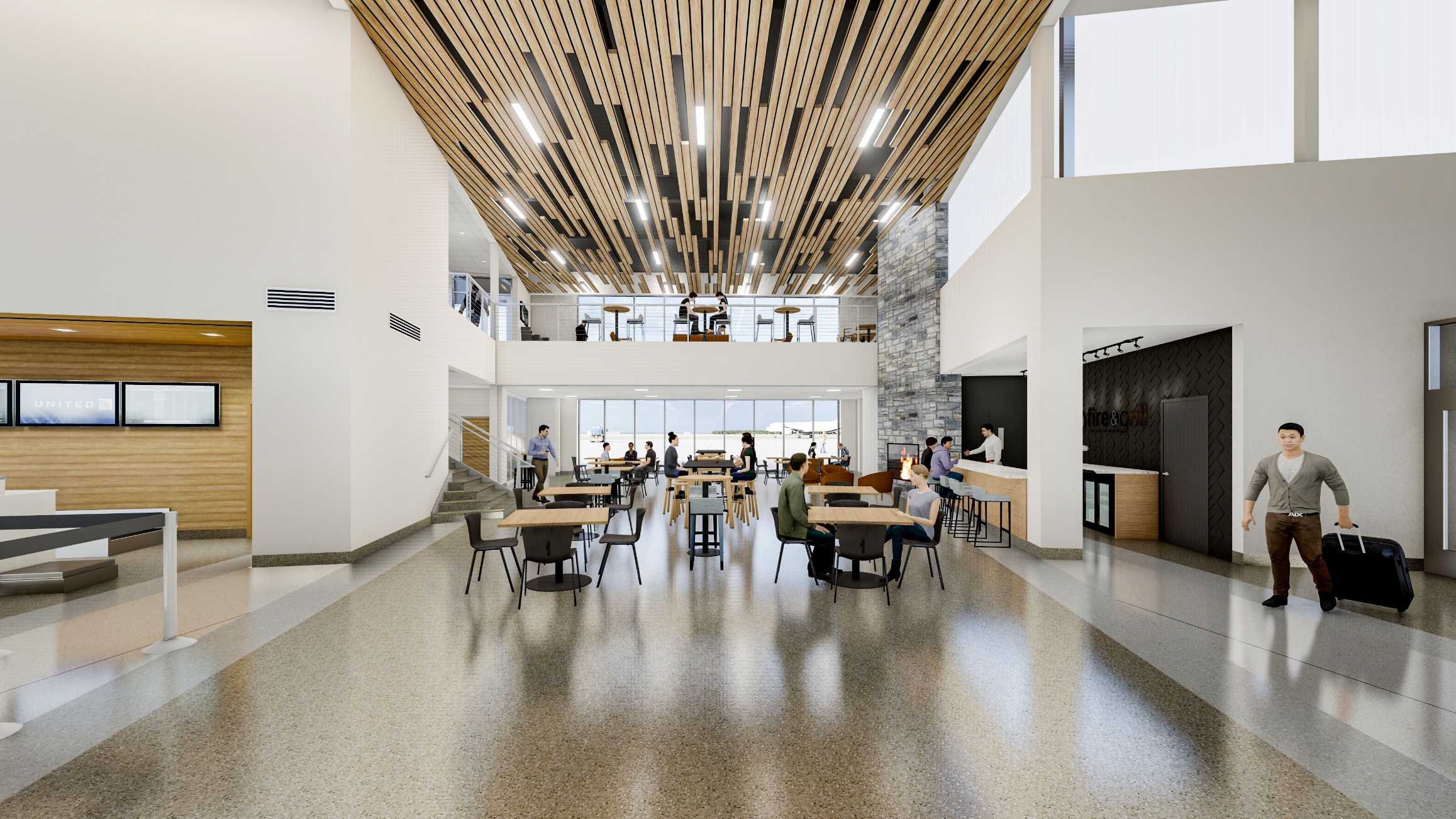 INTERIOR RENDERING
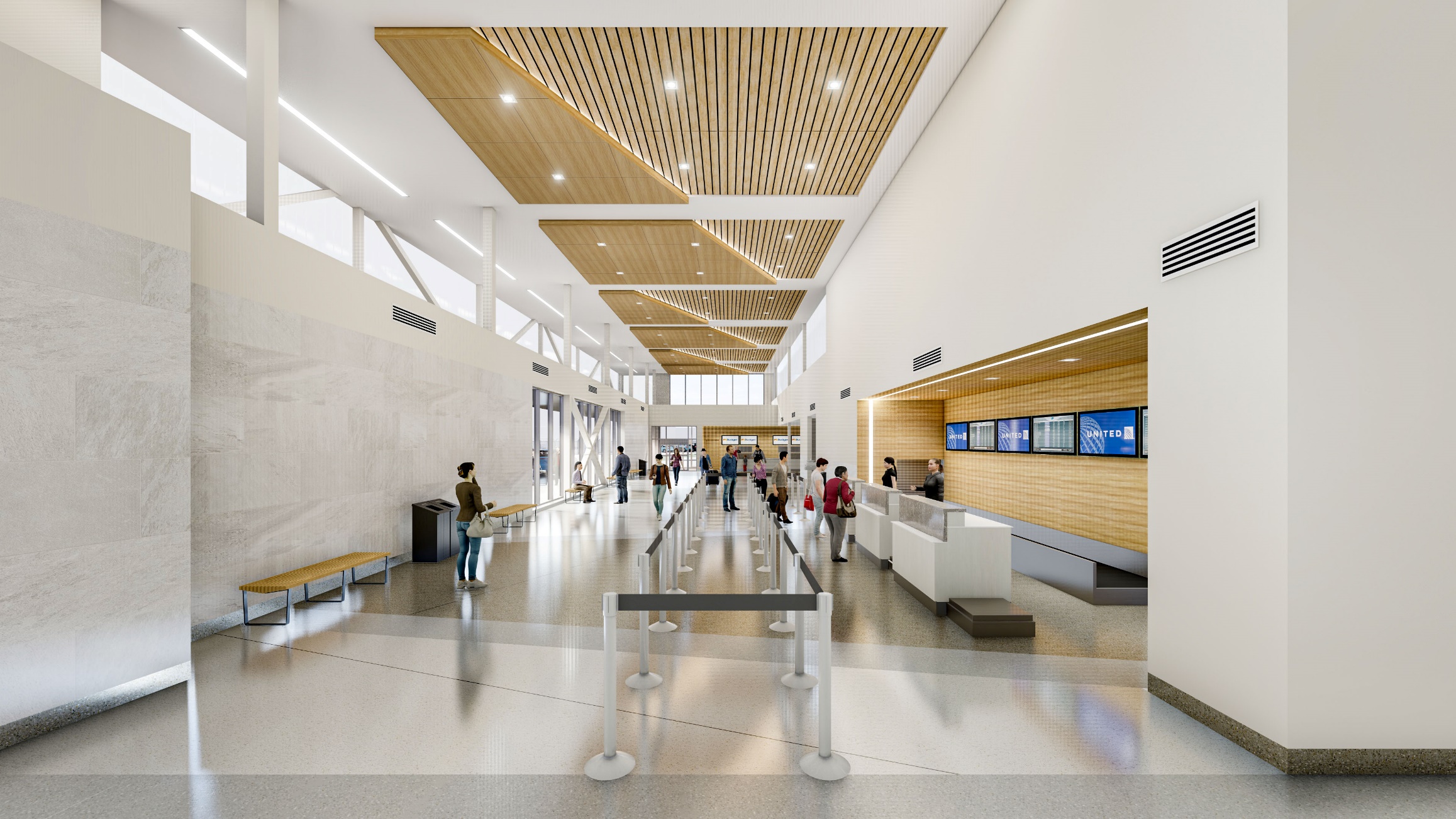 INTERIOR RENDERING
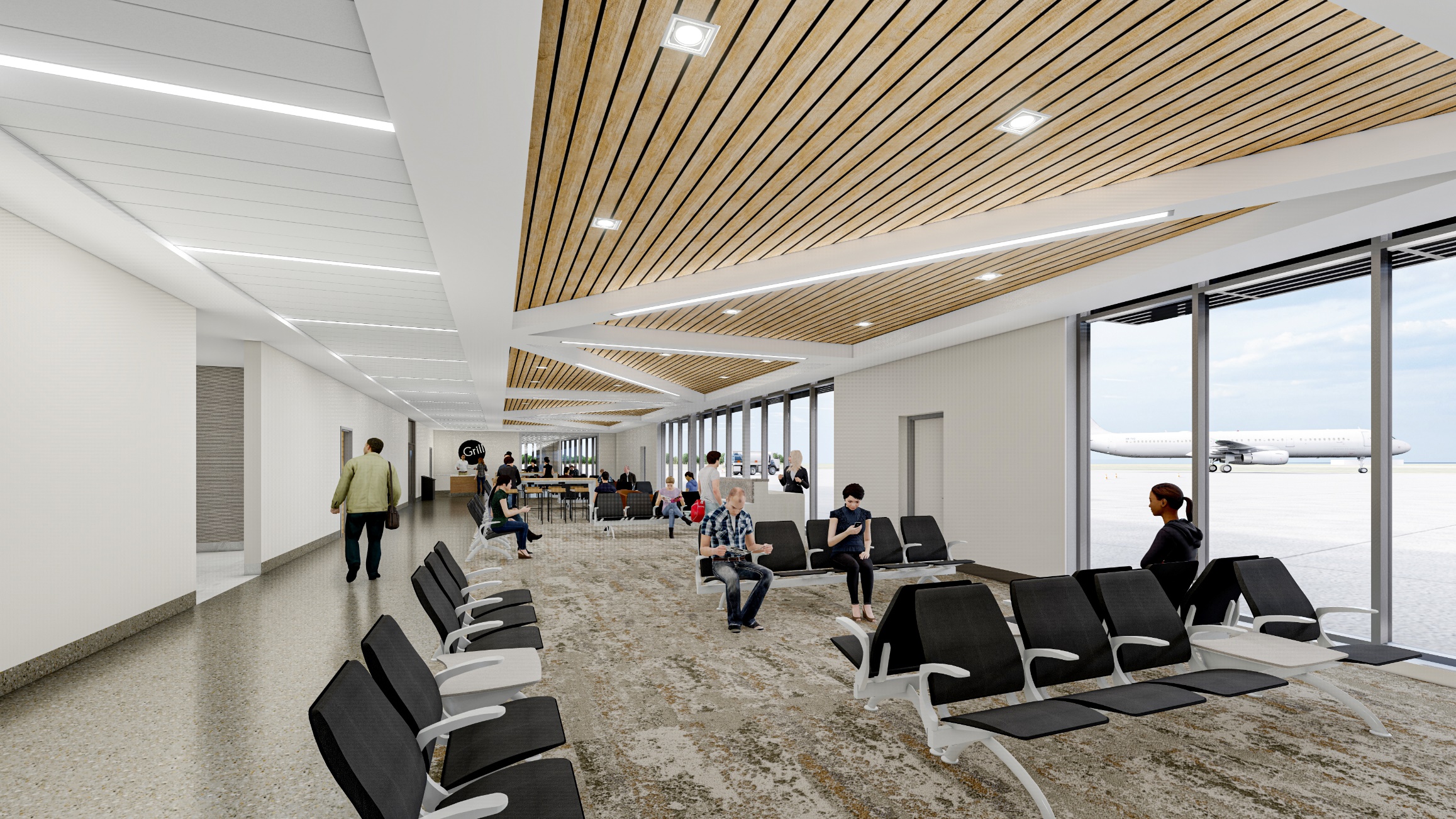 INTERIOR RENDERING
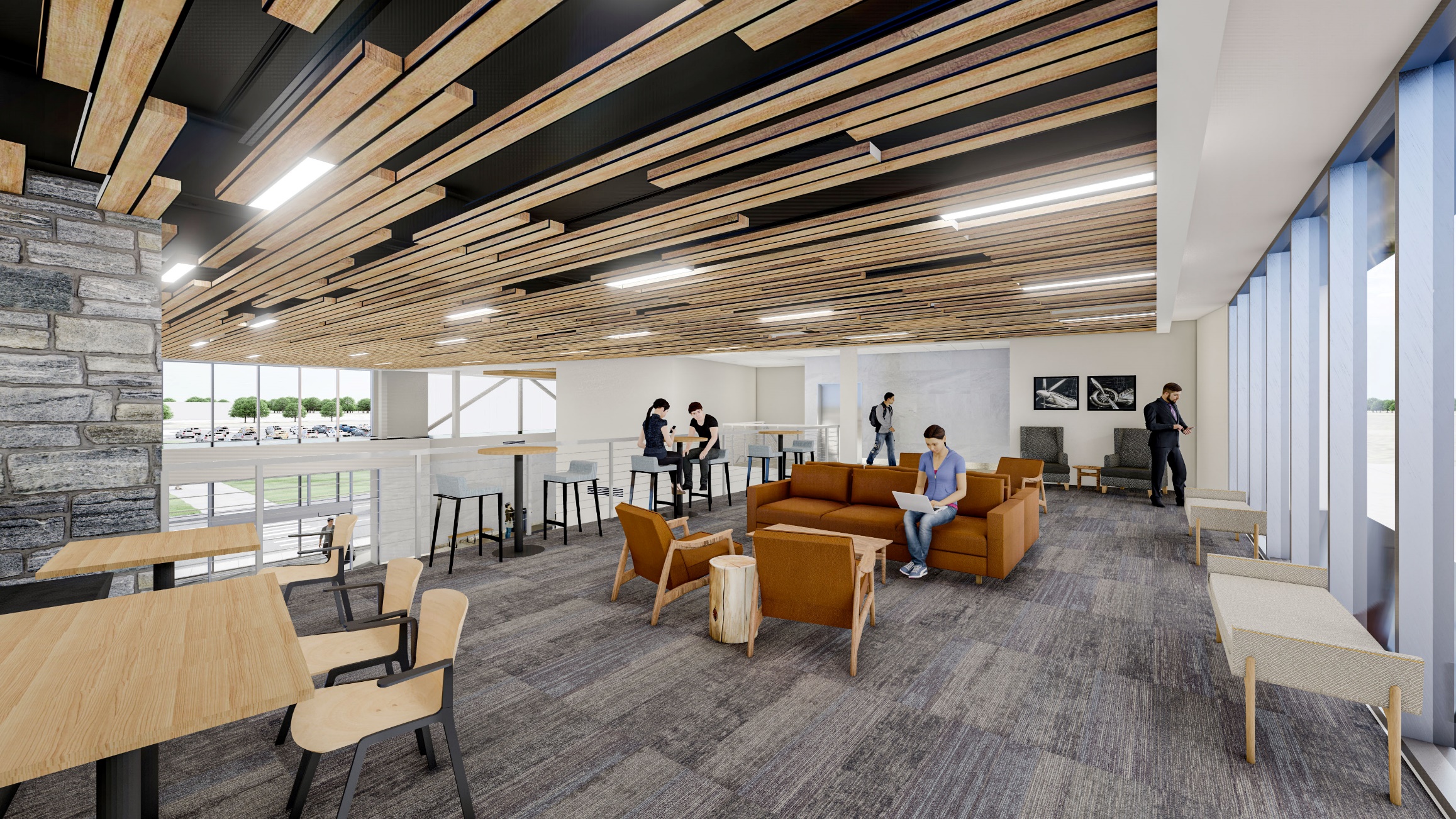 INTERIOR RENDERING
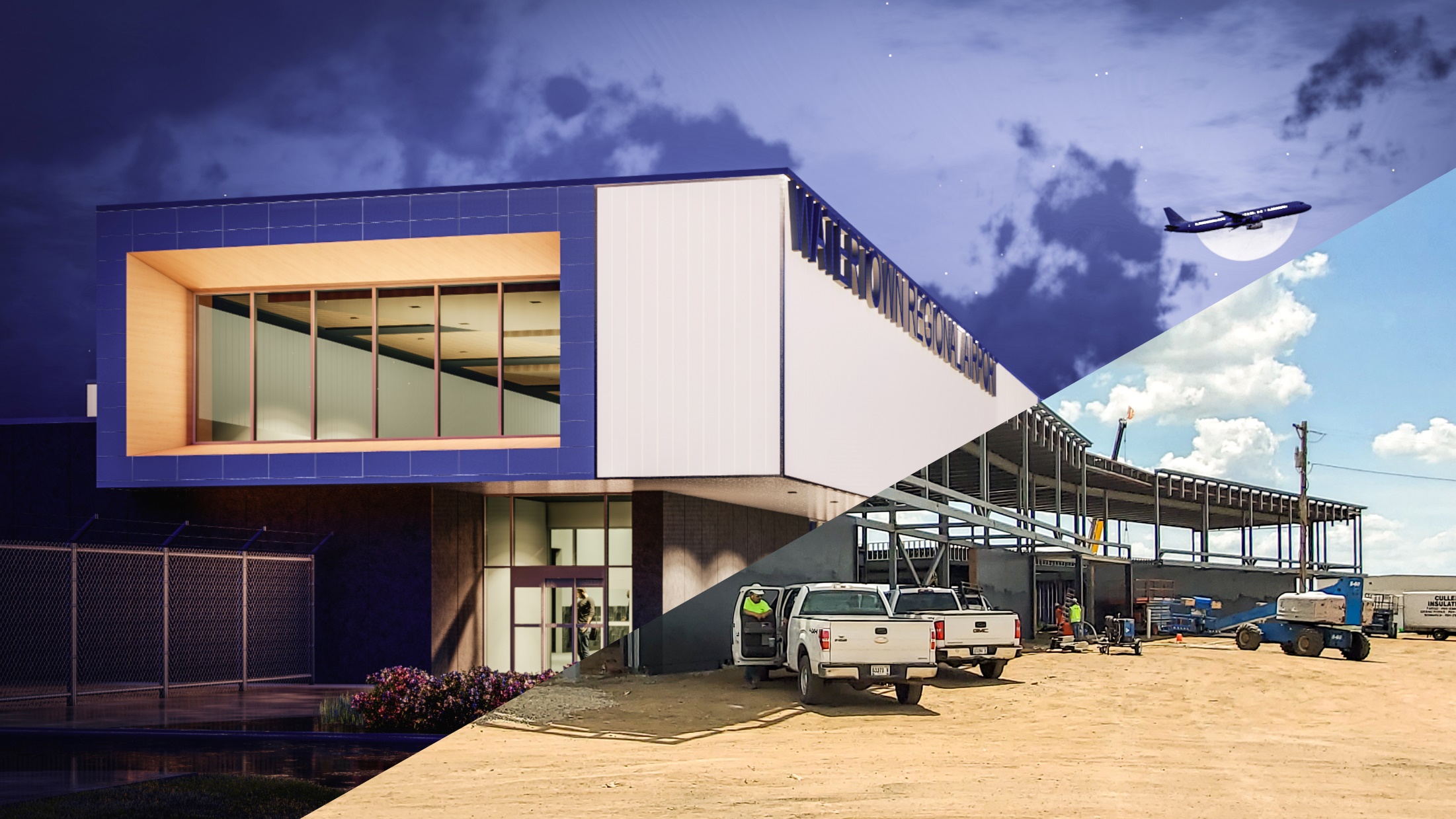 CONSTRUCTION PROGRESS
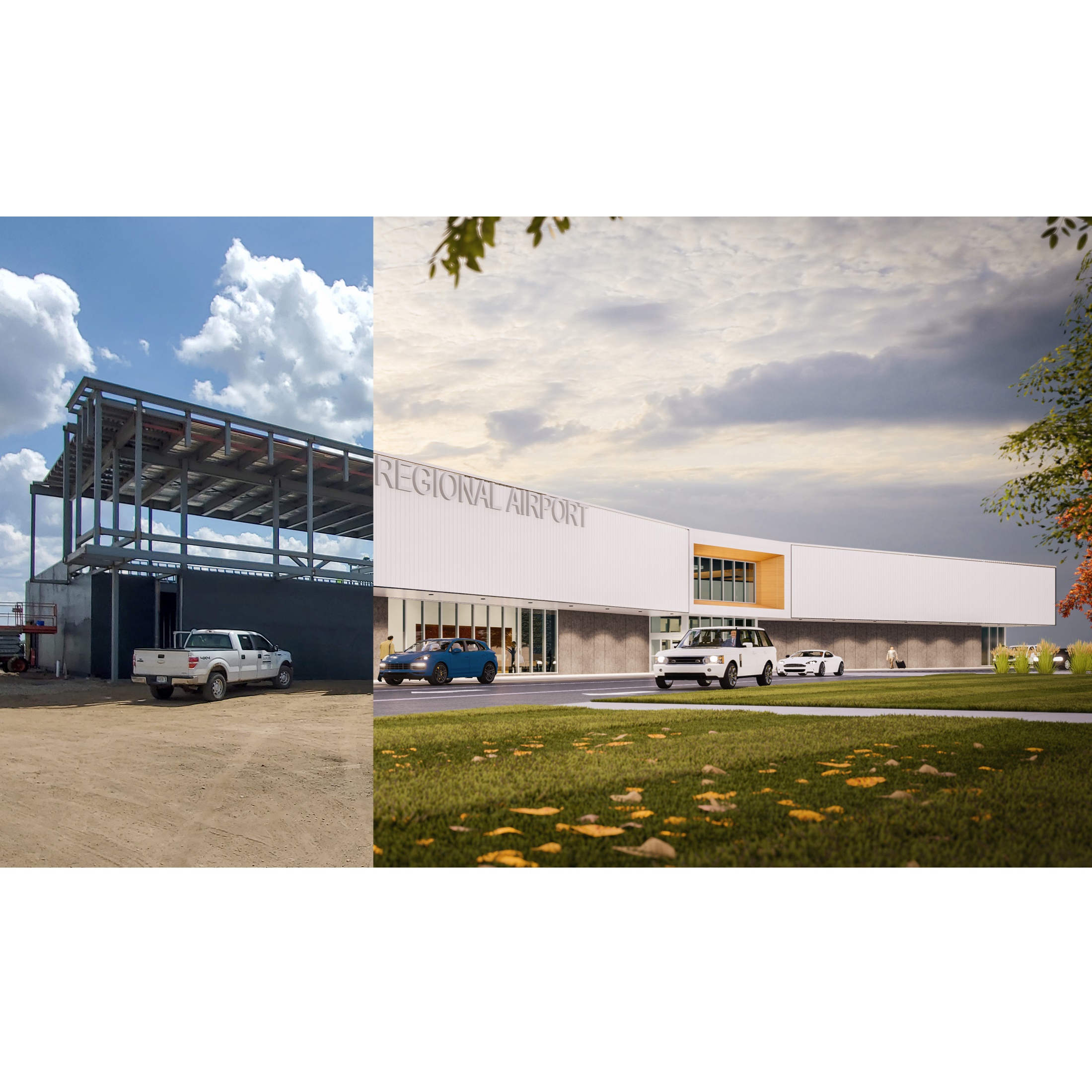 CONSTRUCTION PROGRESS
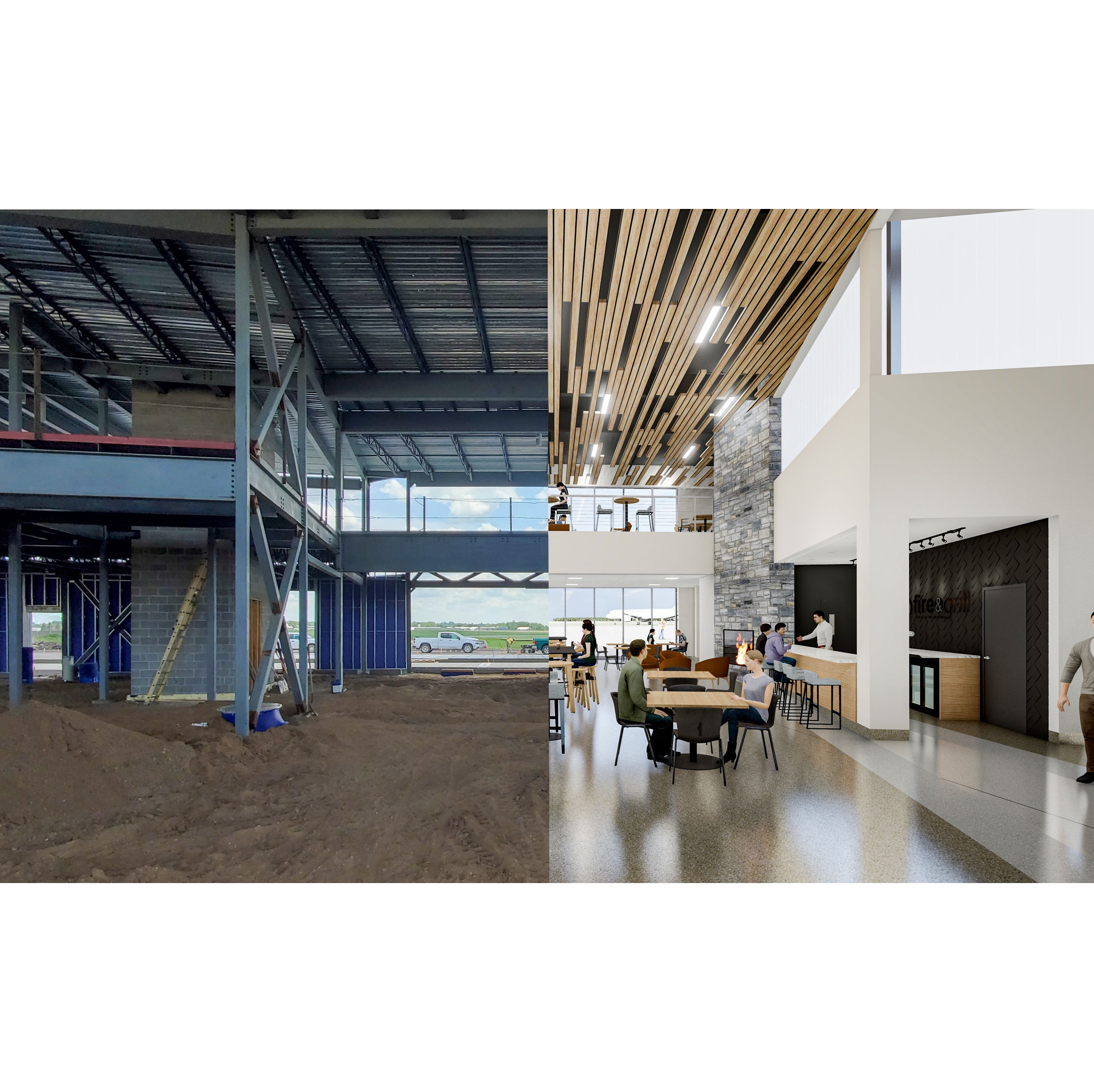 CONSTRUCTION PROGRESS
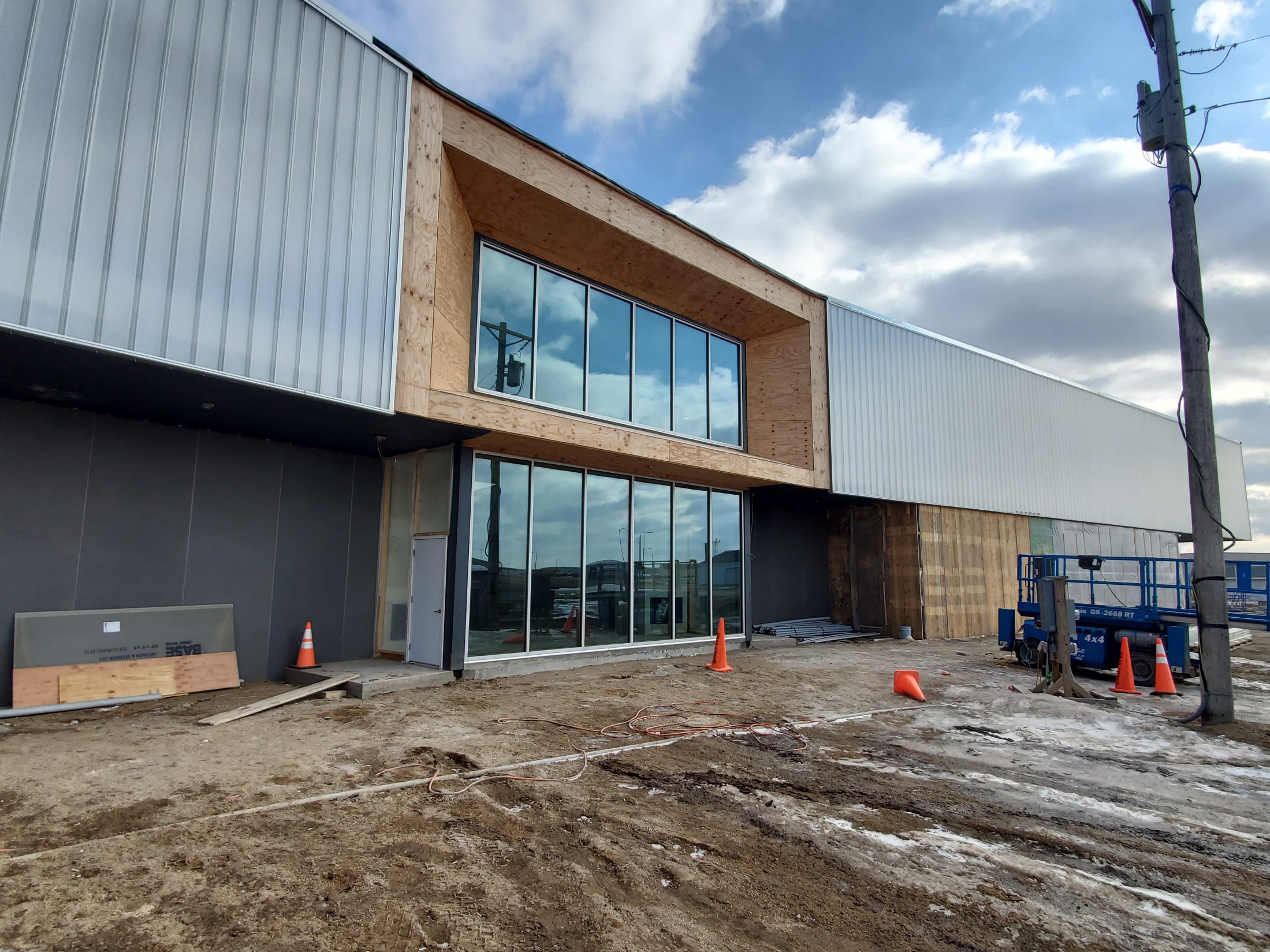 CONSTRUCTION PROGRESS
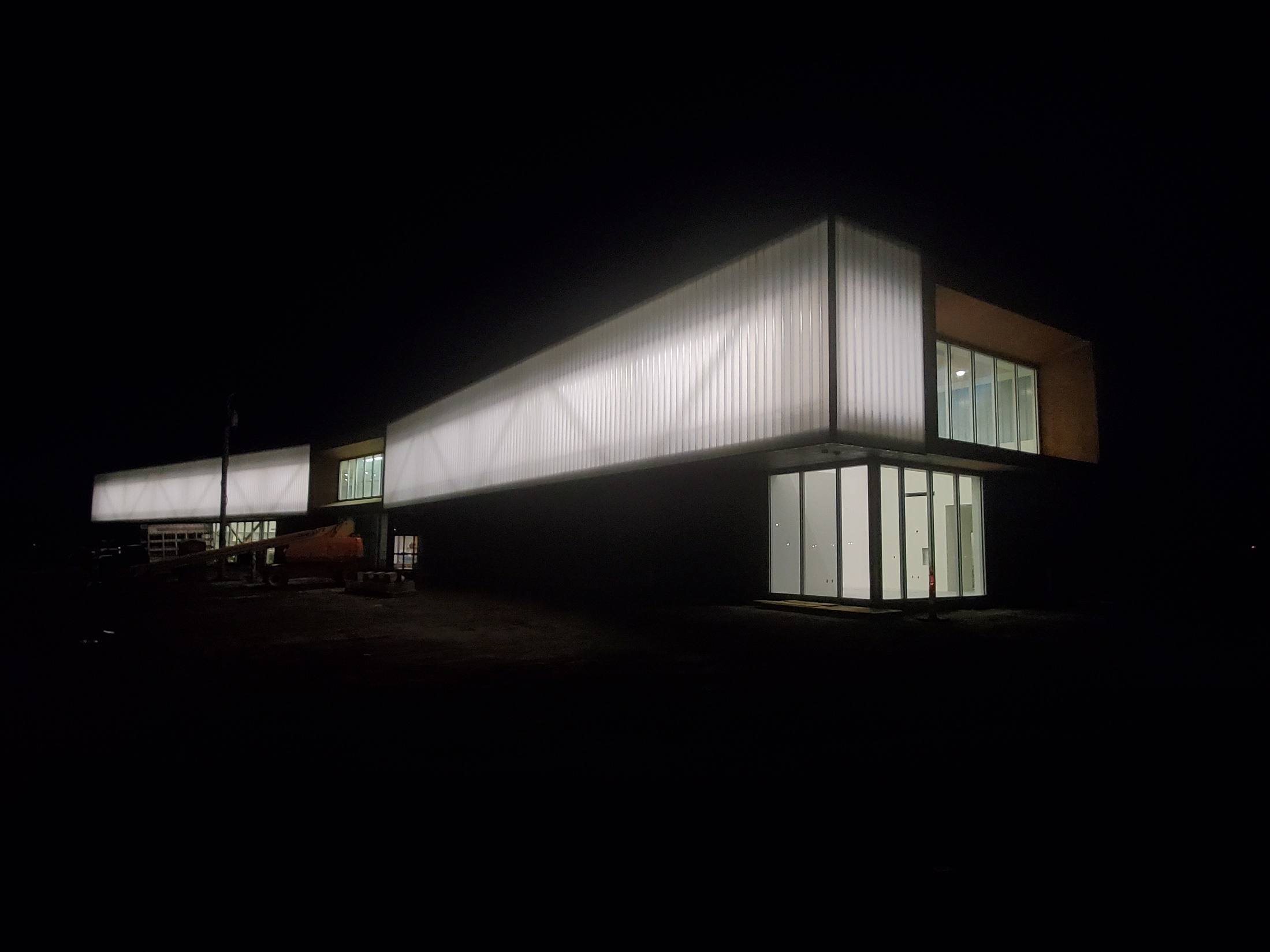 CONSTRUCTION PROGRESS
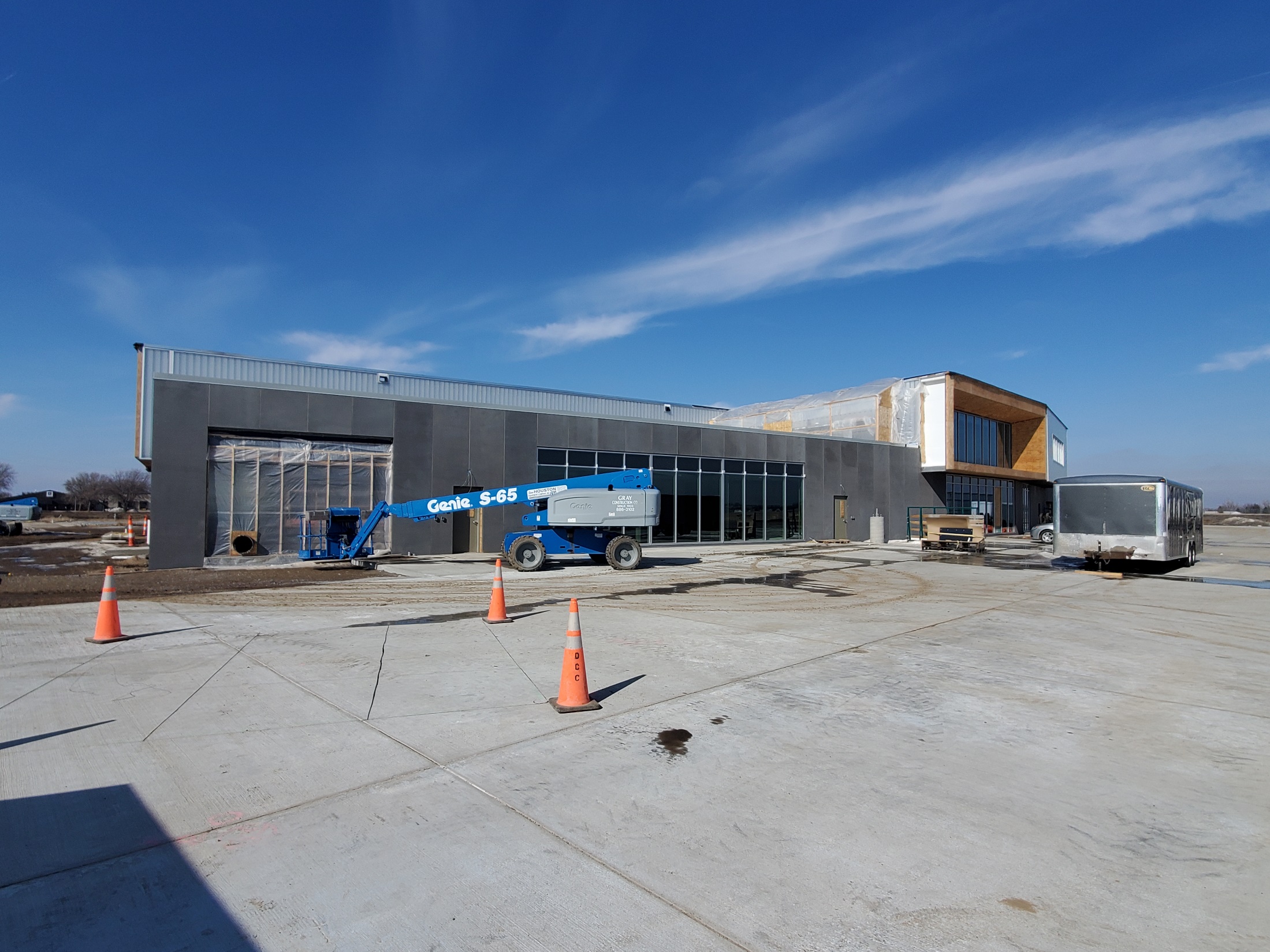 CONSTRUCTION PROGRESS
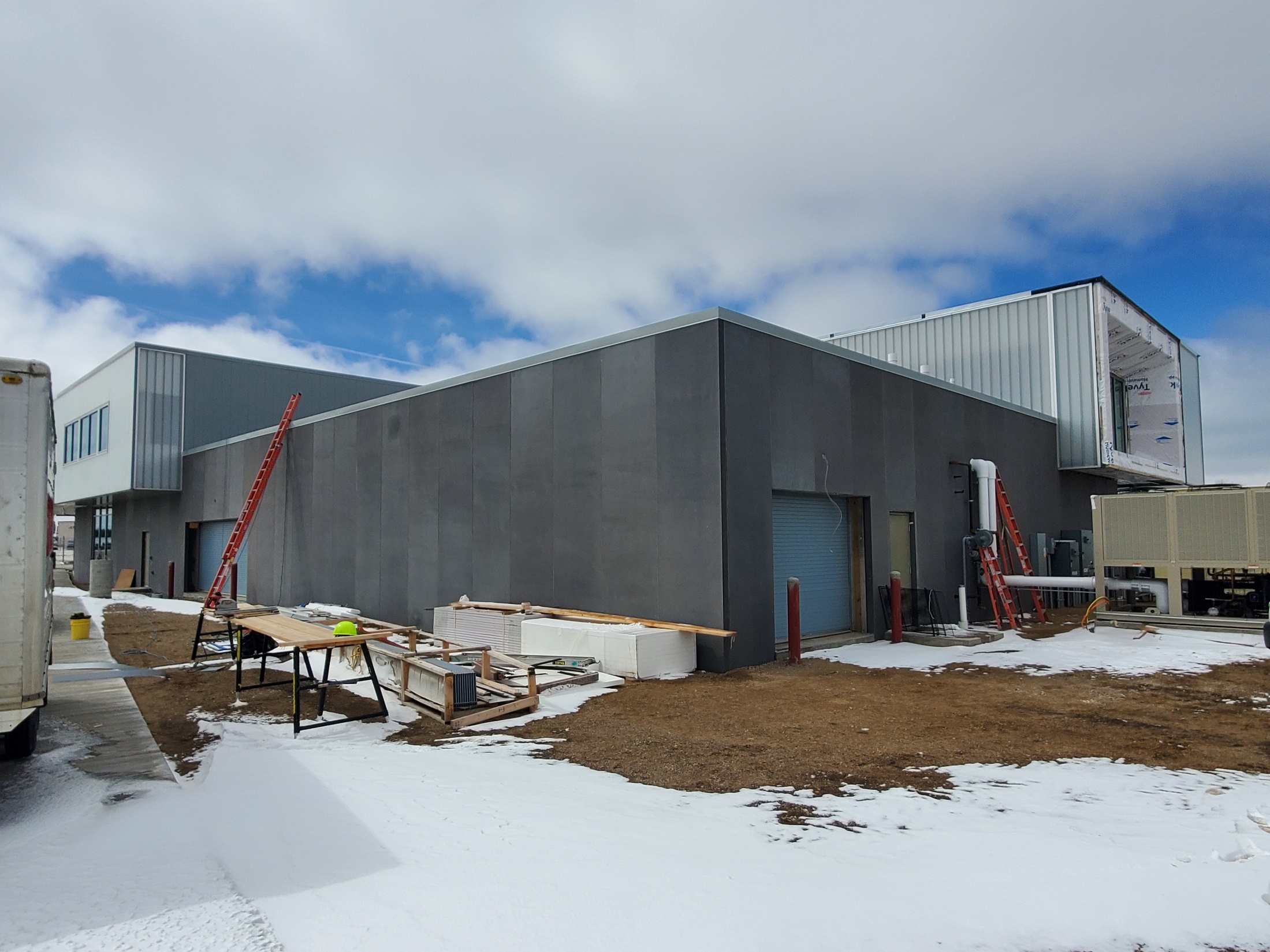 CONSTRUCTION PROGRESS
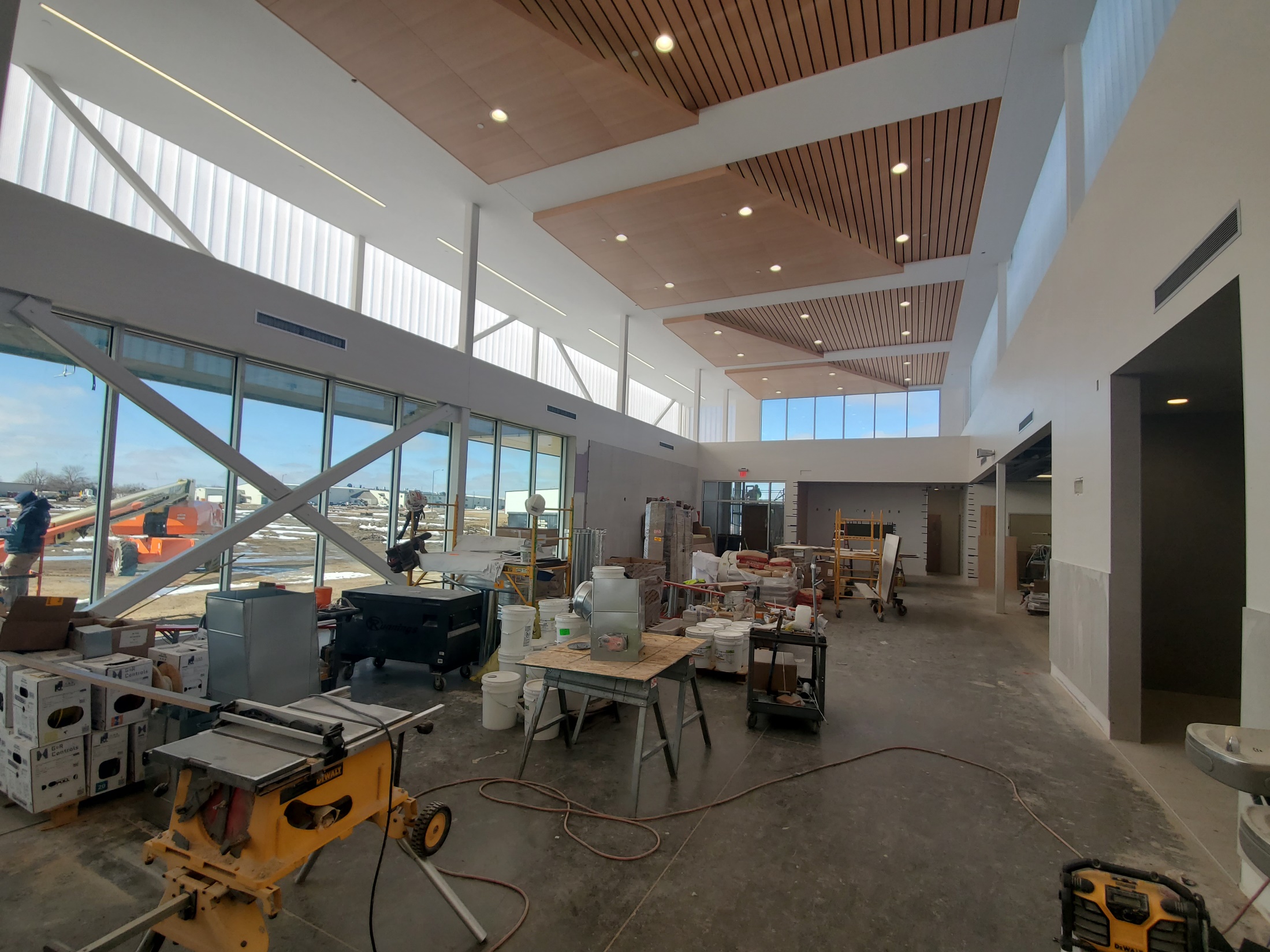 CONSTRUCTION PROGRESS
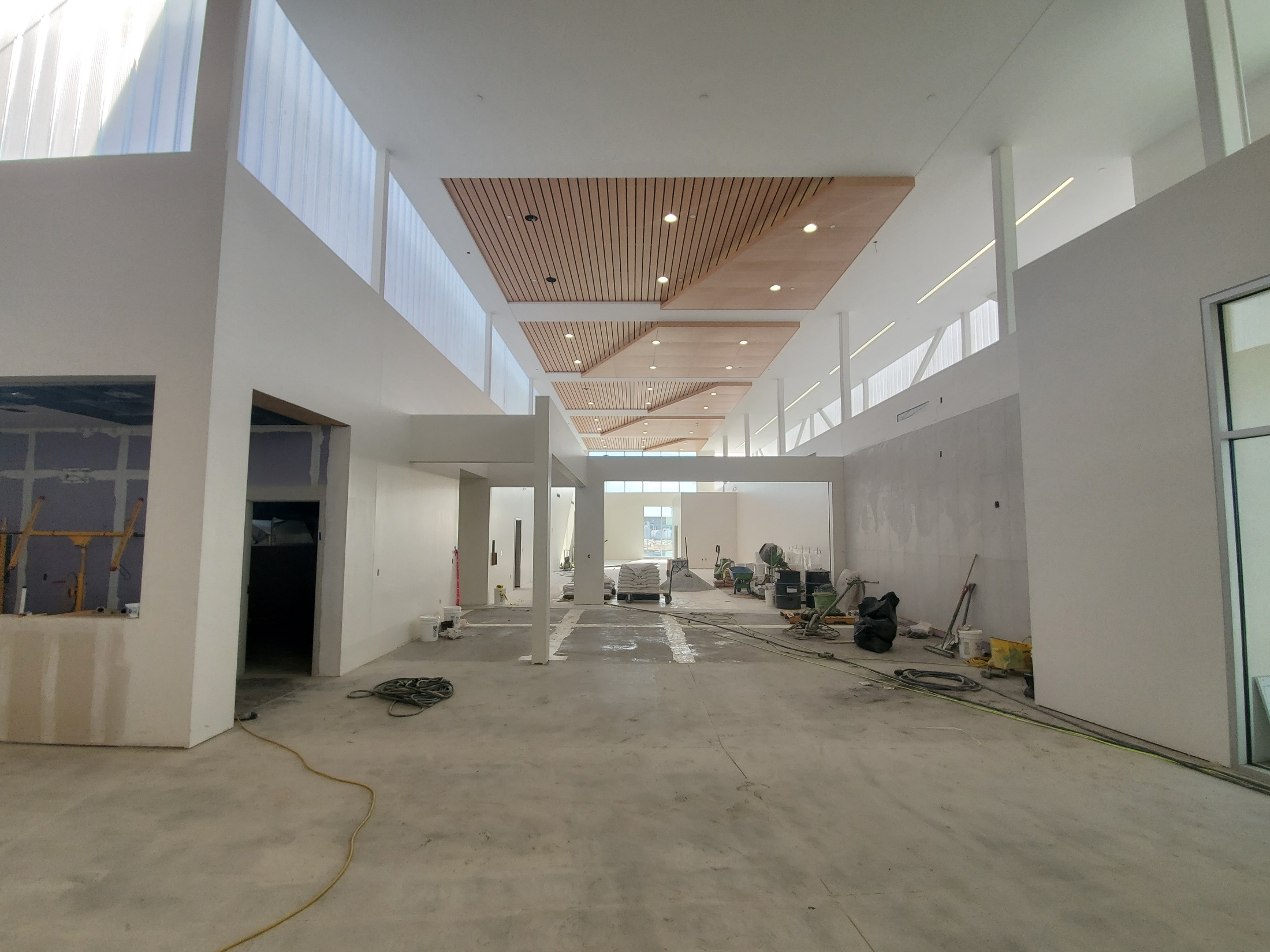 CONSTRUCTION PROGRESS
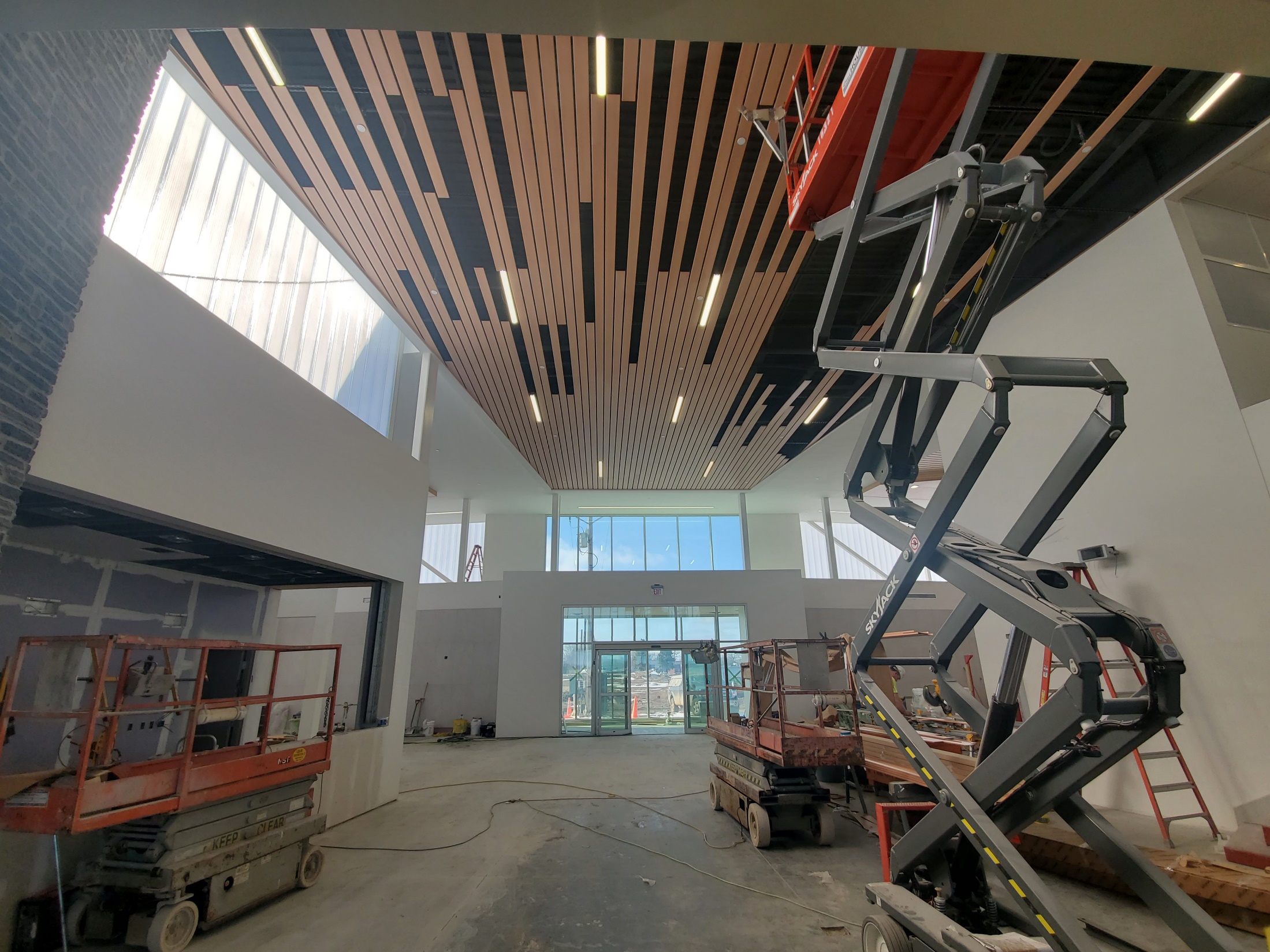 CONSTRUCTION PROGRESS
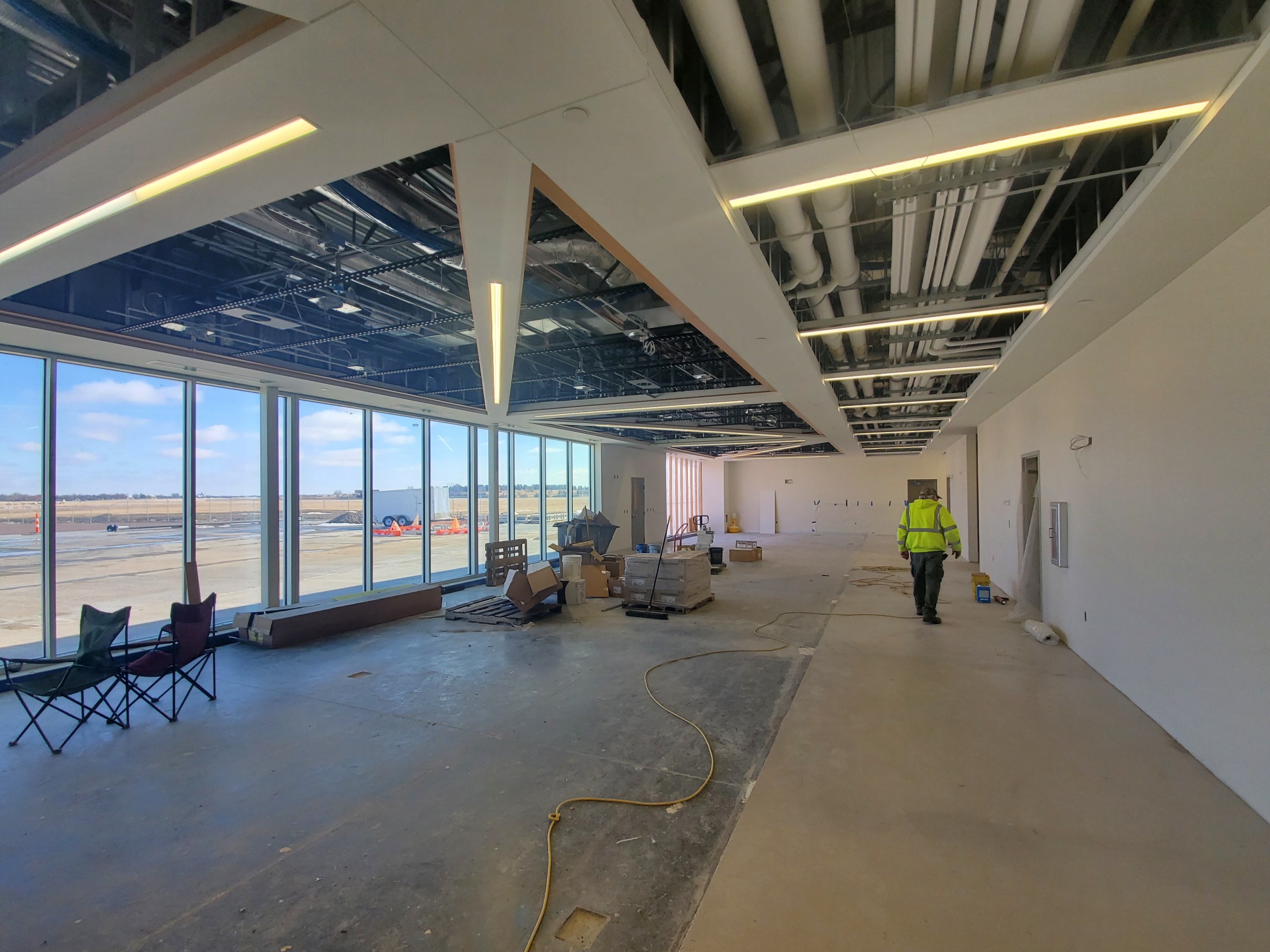 CONSTRUCTION PROGRESS
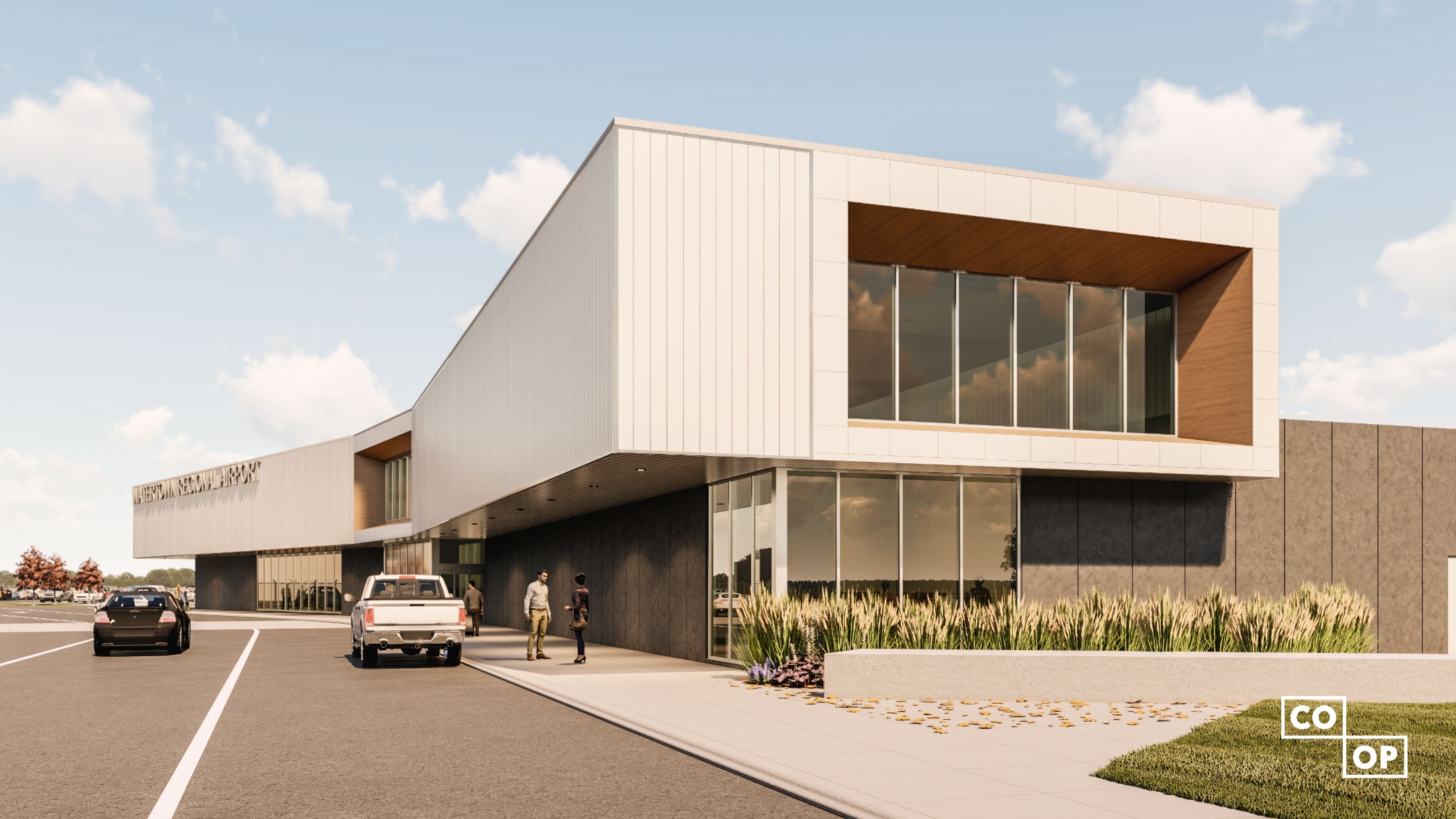 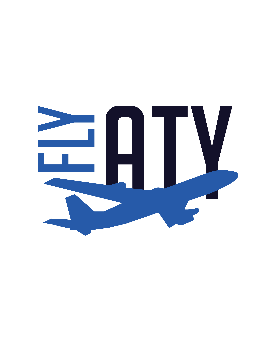 Questions & Discussion
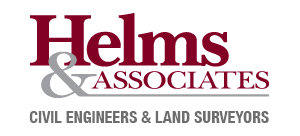 Watertown Regional Airport
Rich Maag
Airport Manager
Phone: 605-882-6209
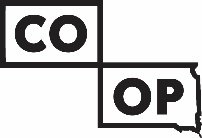